The Mad Hedge Fund Trader“Crunch Time”
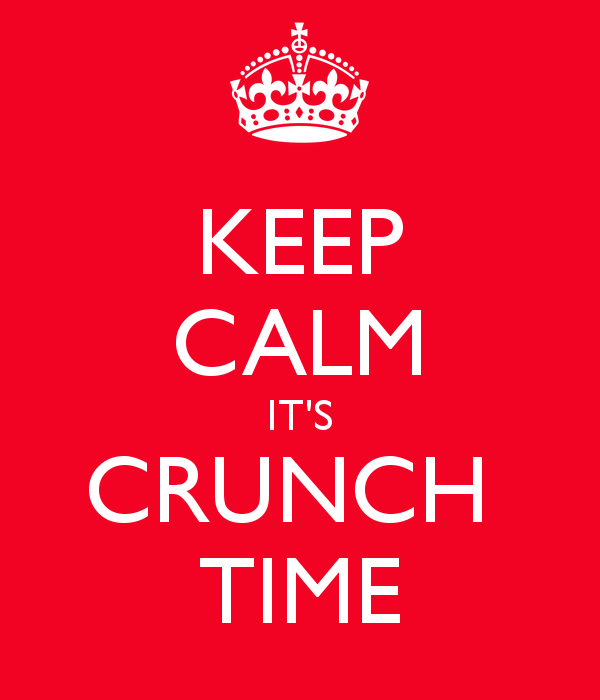 With John Thomasfrom Incline Village, NV, November 28, 2018www.madhedgefundtrader.com
Trade Alert PerformanceToday-New All-Time HighHanging tough and beating the market
*January   4.09% Final         *July  +0% Final*February   +1.54% Final         *August +2.19% MTD*March    +1.13% Final        *September 1.38% Final*April       +12.54% Final      *October +1.37% Final*May        +1.07% Final        *November -2.56% MTD*June        +4.15% Final      *December +3.76% Final*2018 Year to Date 25.92%compared to 0% for the Dow Average*Trailing One year return +31.71%, +302.39% since inception,*Average annualized return of 33.57%
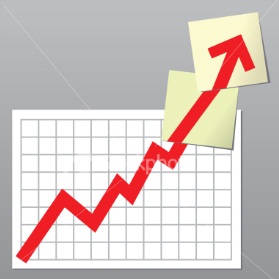 Portfolio Review50% long stocks, 20% short bonds, 5% short Volatilityaggressive bet the ranch long after a decade correction
Expiration P&L32.22%
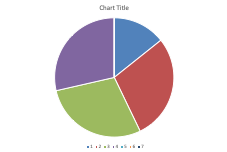 GTD Daily Audited PerformanceAll Time High
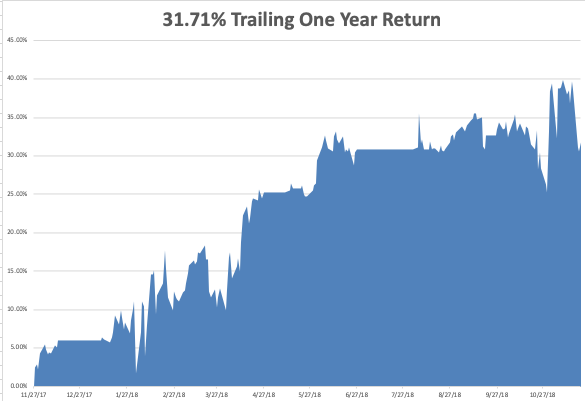 GTD 9 Year Daily Audited Performance
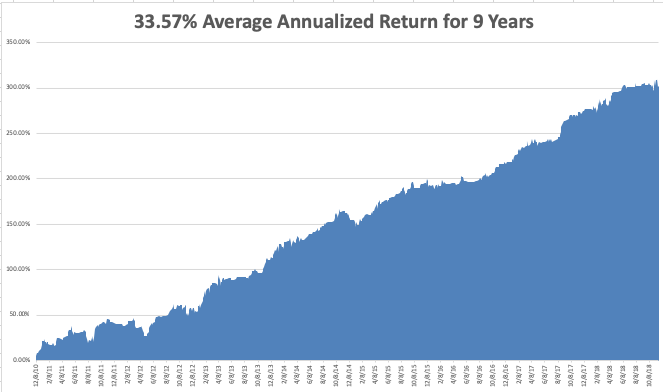 The Method to My Madness
*Trade wars, strong dollar, and rising interest rates are weighing heavily on the market*Political instability in Washington is crushing confidence*Stocks have given up half of a decadelong increase in valuations in 7 weeks,cratering from 20X to 14.9X against a 9.5X *Bonds barely moved and are ascreaming sell*Oil crash creates a $200 billion stimulusfor the US economy*All that said, I still expect the S&P 500to be up 10% by the end of the yearand there is still good money to be made
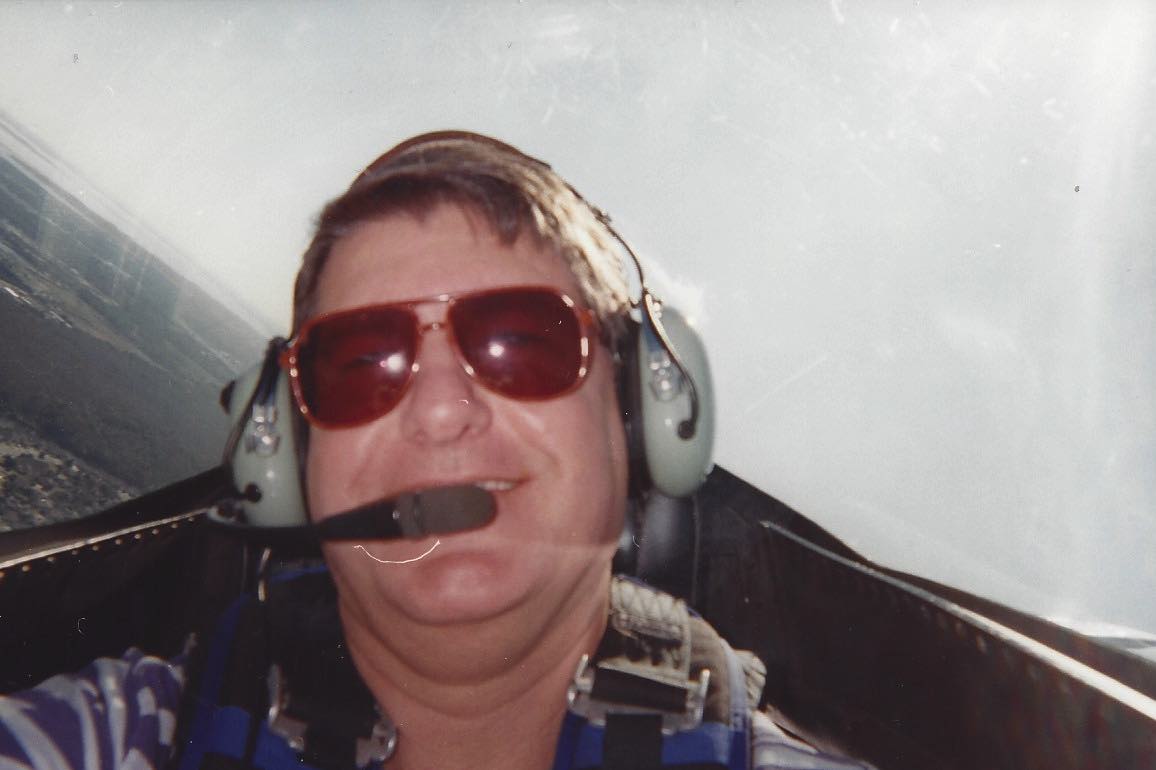 The Mad Hedge Profit PredictorMarket Timing Index-An artificial intelligence driven algorithm that analyzes 30 differenteconomic, technical, and momentum driven indicators
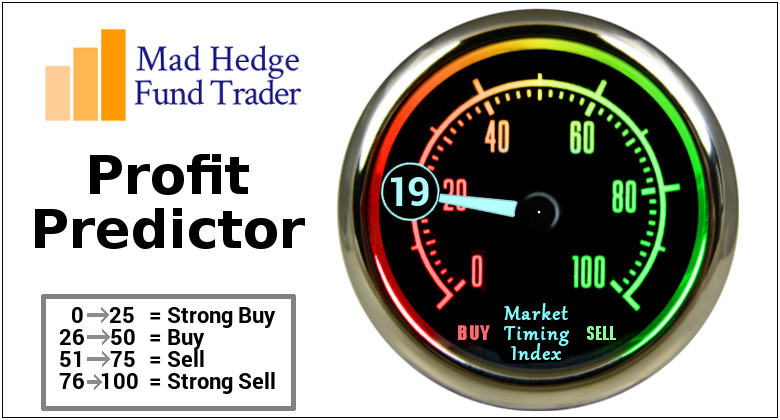 The Mad Hedge Profit PredictorBest ”BUY” Entry Point in 3 Years
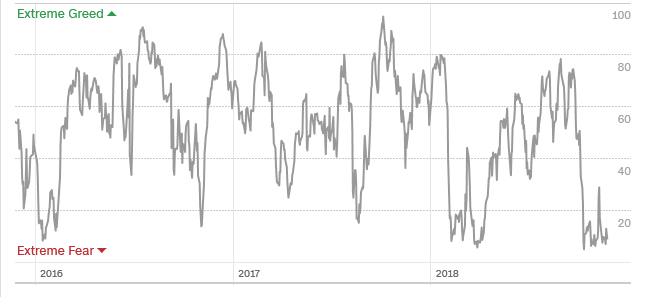 SELL
BUY
The Global Economy –Recession Fears
*Global economy moving from Synchronized Recover to US Only to Global Recession*The US Data is suddenly turning weak, October Durable Goods falls 4.4%, October Consumer Confidence falls from 98.6 to 97.5, Residential Real Estate is a disaster*Oil price crash is emerging as a major new economic stimulus, but is crushing the energy industry*Dollar remains strong , dragging on US exports*Europe is in free fall*Next Fed 25 basis point rate rise December 19
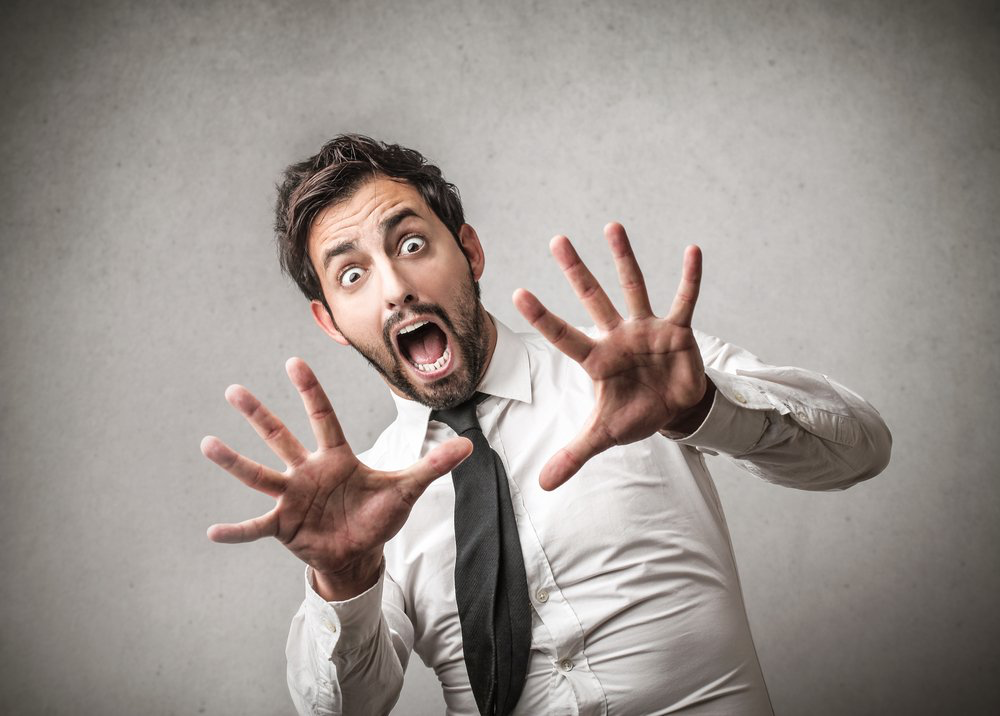 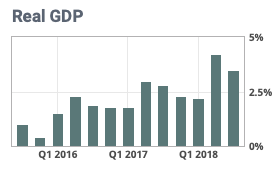 Soybeans (-20%)-Trade War IndicatorBouncing alone the bottom and Hoping for Buenos Aires
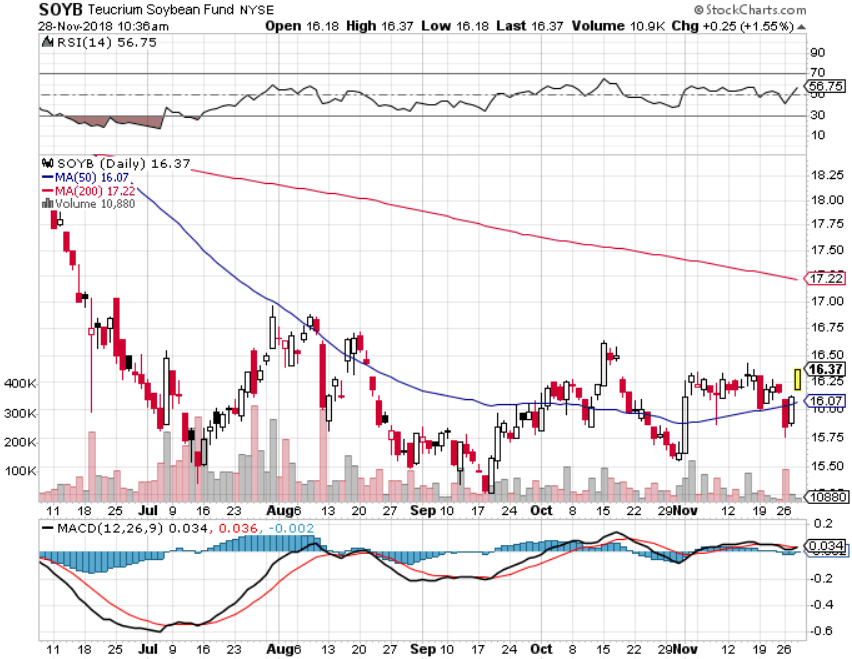 Weekly Jobless Claims –The Most Important Statistic +3,000 to 224,000,  4 ½ MONTH HIGH
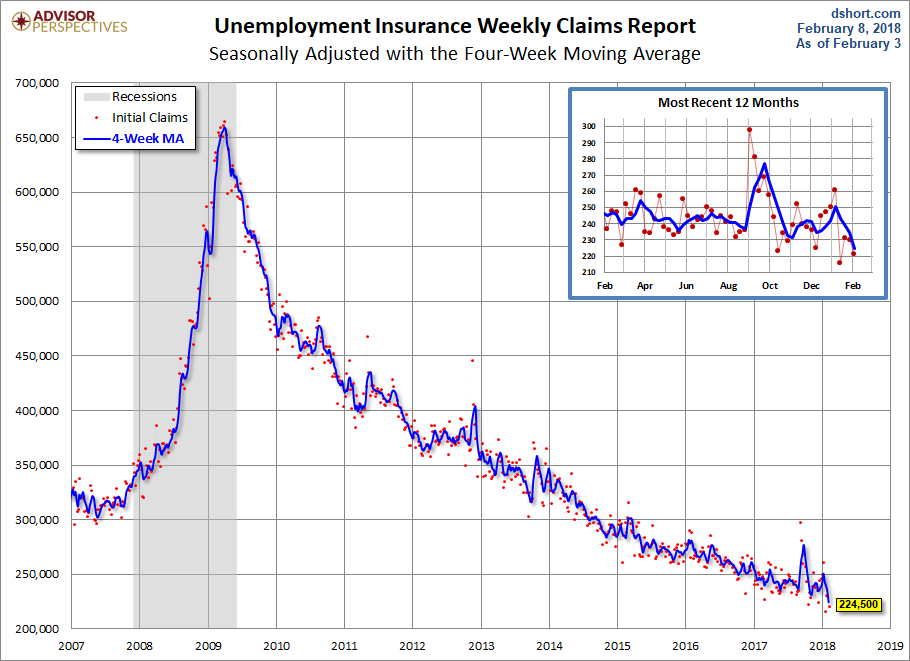 The Bill Davis ViewA $1,500 Upgrade for the Mad Day Trader Service
Stocks – The Bull Market Lives
*Sharpest tech selloff in 18 year gives up 2018 gains*Tech is now selling at a cheaper earnings multiple than toilet paper, despite a tenfold greater growth rate*Institutional selling is almost nil, individuals are selling when they don’t know what they own*Share Buy Backs are about to become much more aggressive*Bear markets never start with zero real interest rates (3.10% inflation rate – 3.1% ten year Treasury yield = zero)*Bottom Line: its bet the ranch time on tech longs
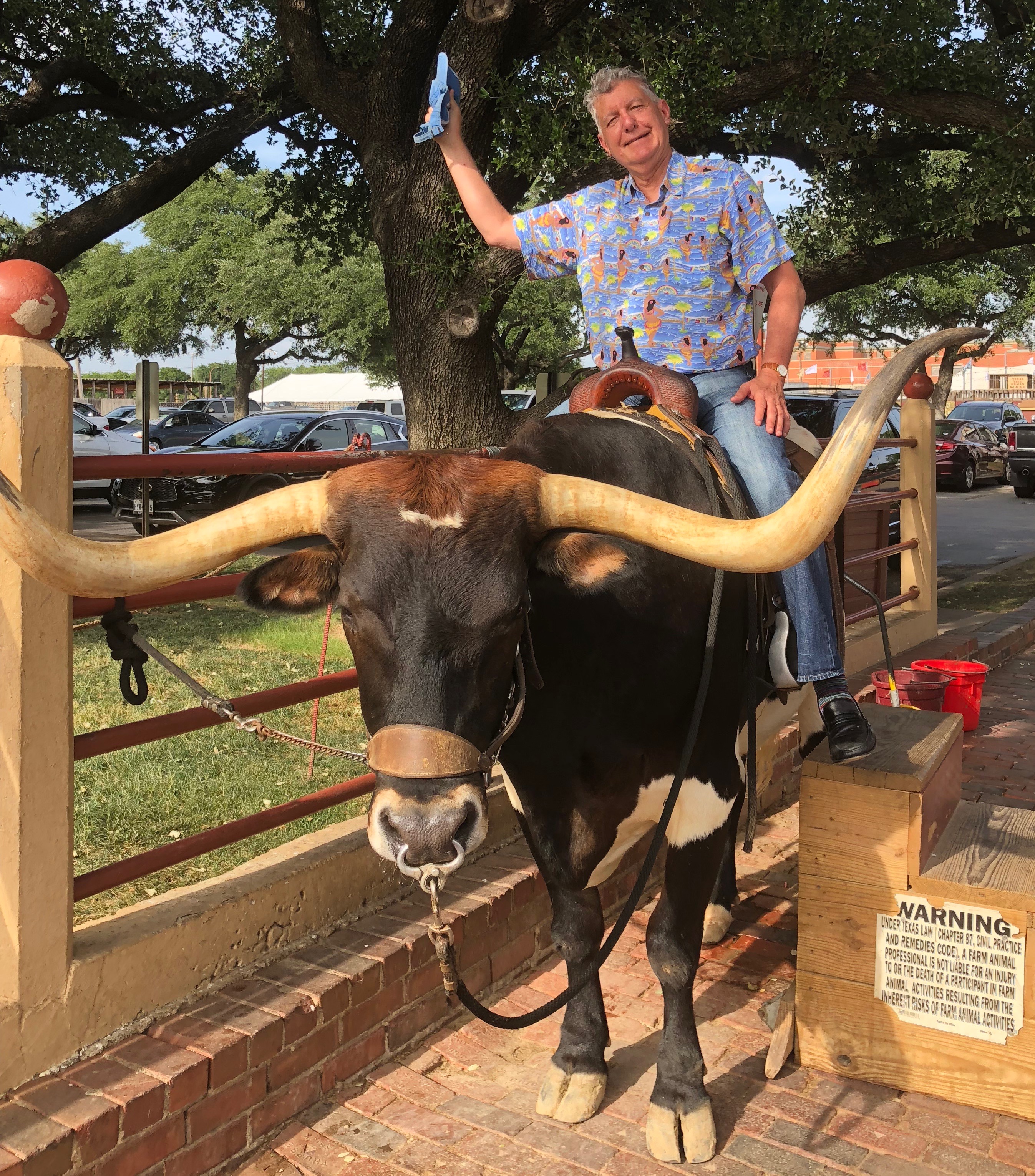 S&P 500-took profits on long 11/$250-$260 call spread-expires in 12 trading days
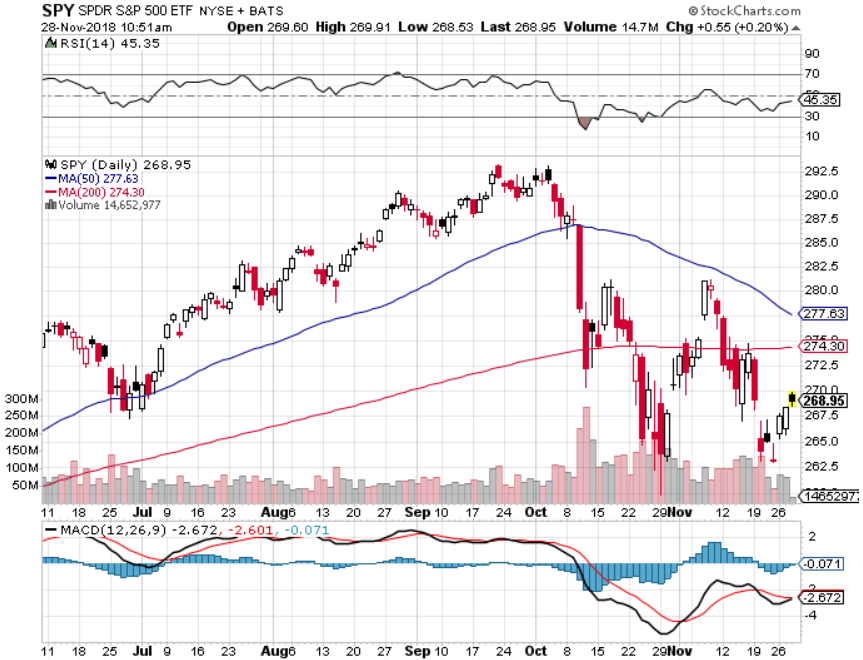 Dow Average-
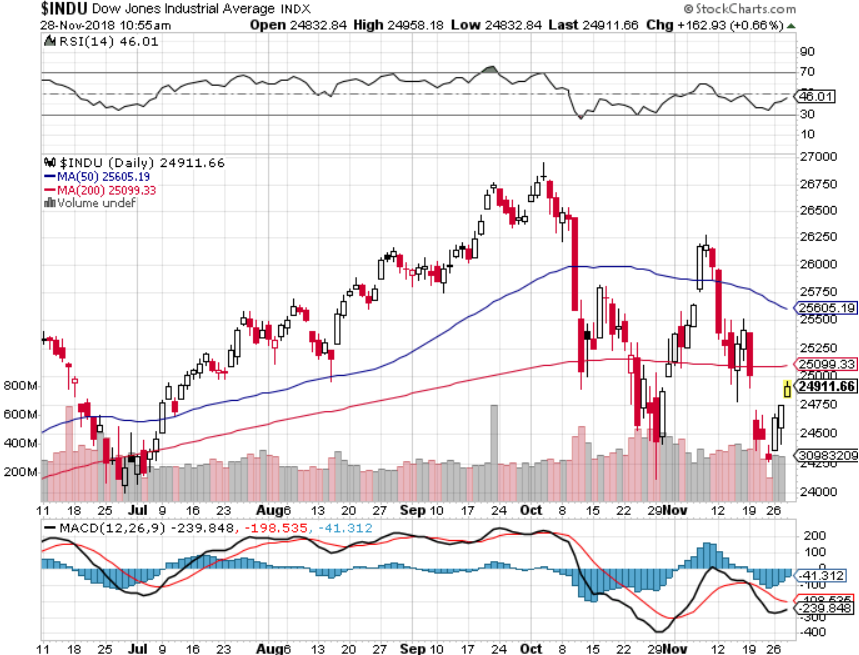 Russell 2000 (IWM)-took profits on long 11/$135-$140 call spread - expires in 12 trading days
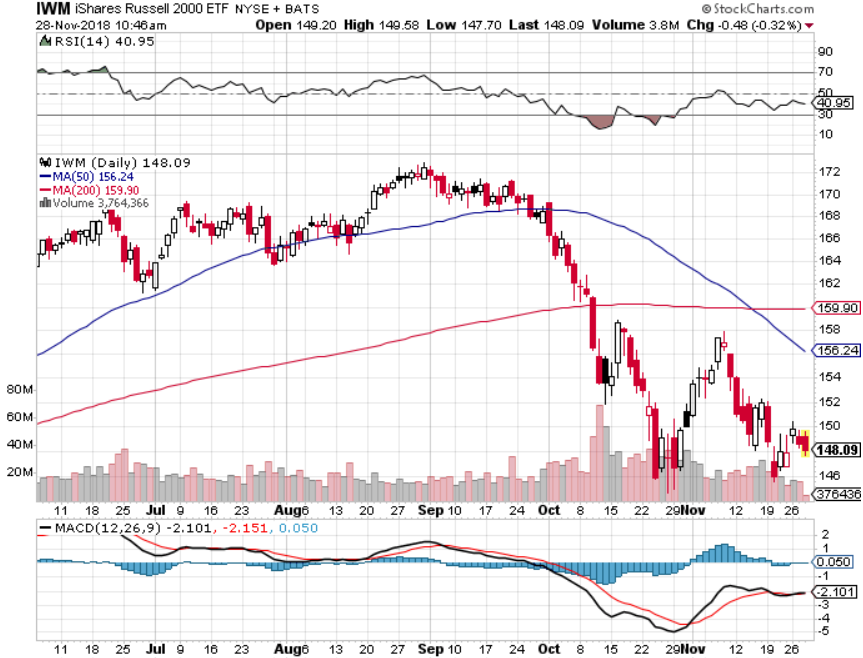 NASDAQ (QQQ)
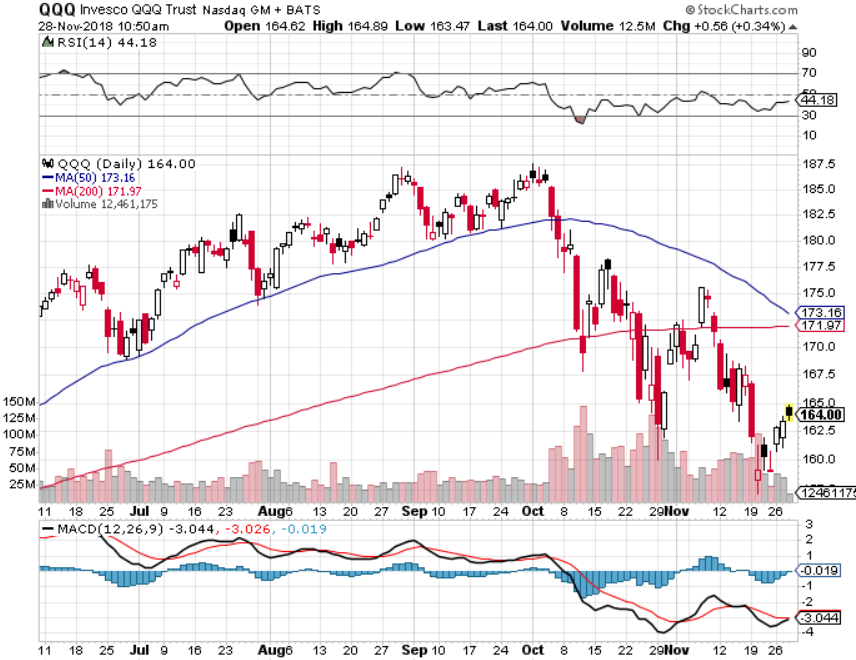 (VIX)- Levitating at a High Level
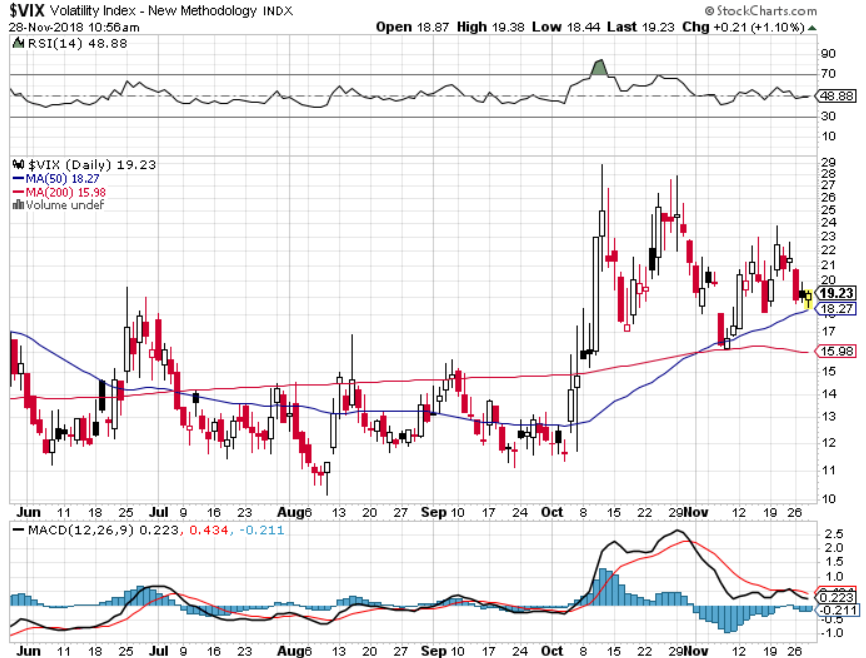 iPath S&P 500 VIX Short-Term Futures ETN (VXX)took profits on long 1/$40 callstook profits on long 3/$60-$65 bear put spreadtook profits on long 3/$55-$60 bear put spreadlong 1/$20 puts outright
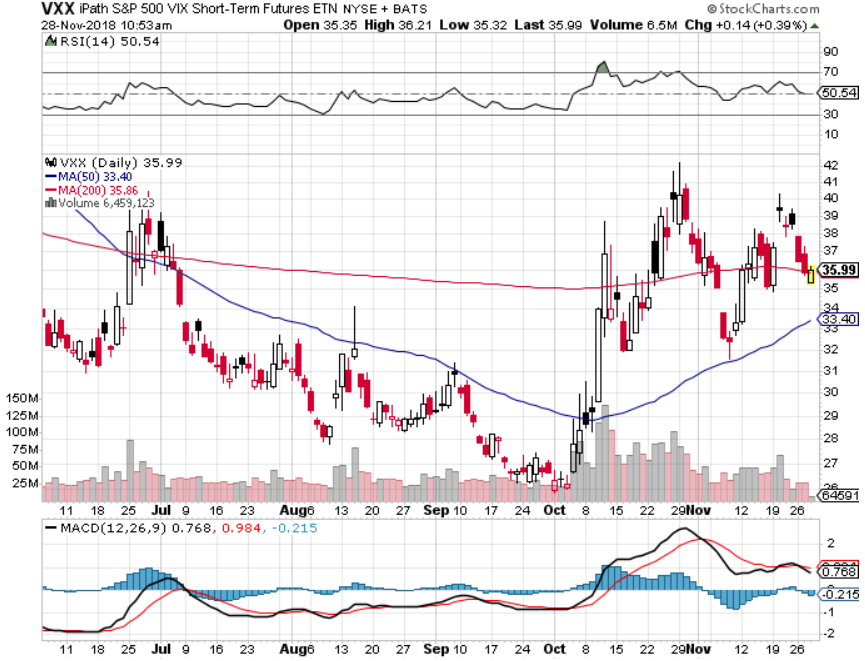 Microsoft (MSFT)- Earnings beattook profits on long 11/$90-$95 call spread
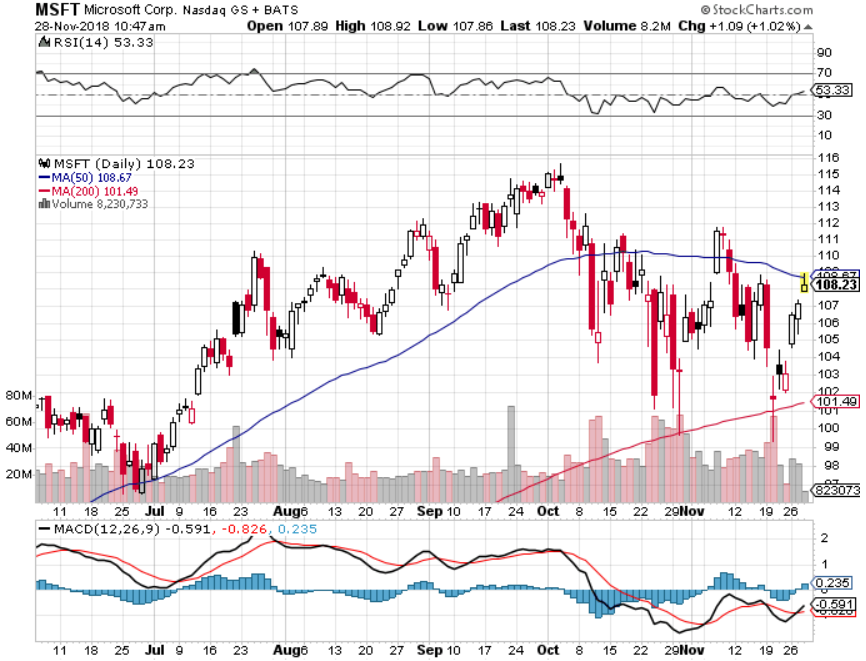 Facebook (FB)- Earnings beatstopped out of long 4/$150-$160 call spreadtook profits on long 6/$130-$140 bull call spreadtook profits on long 3/$155-$165 bull call spreadtook profits on long 3/$190-$195 bear put spread
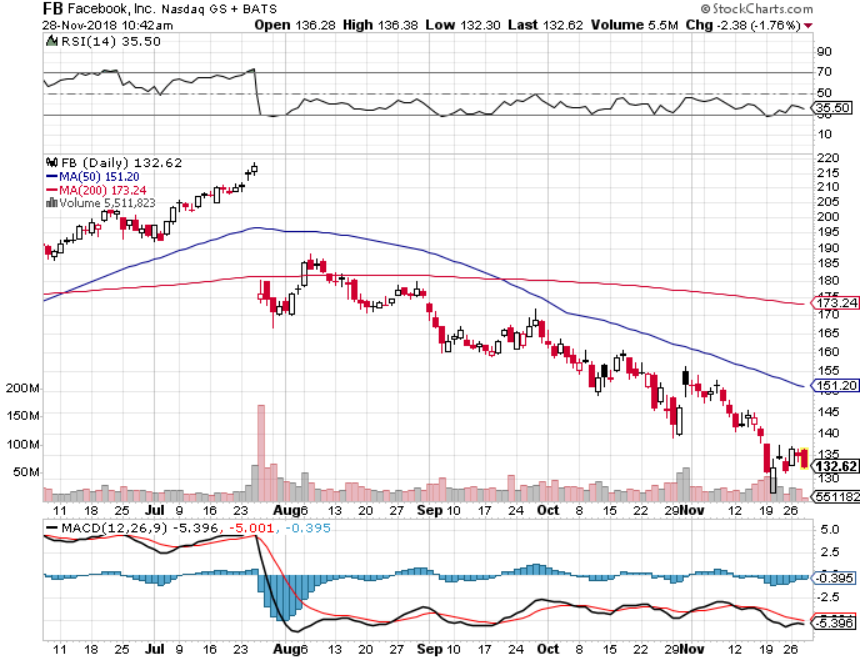 Apple (AAPL)-long 12/$160-$170 call spreadtook profits on long 11/$180-$190 call spread
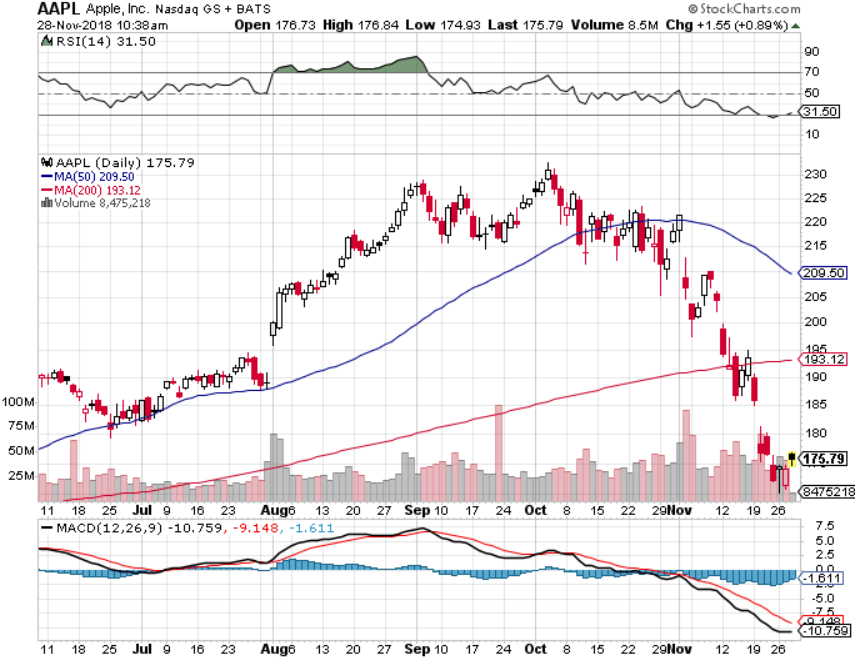 Alphabet (GOOGL)-
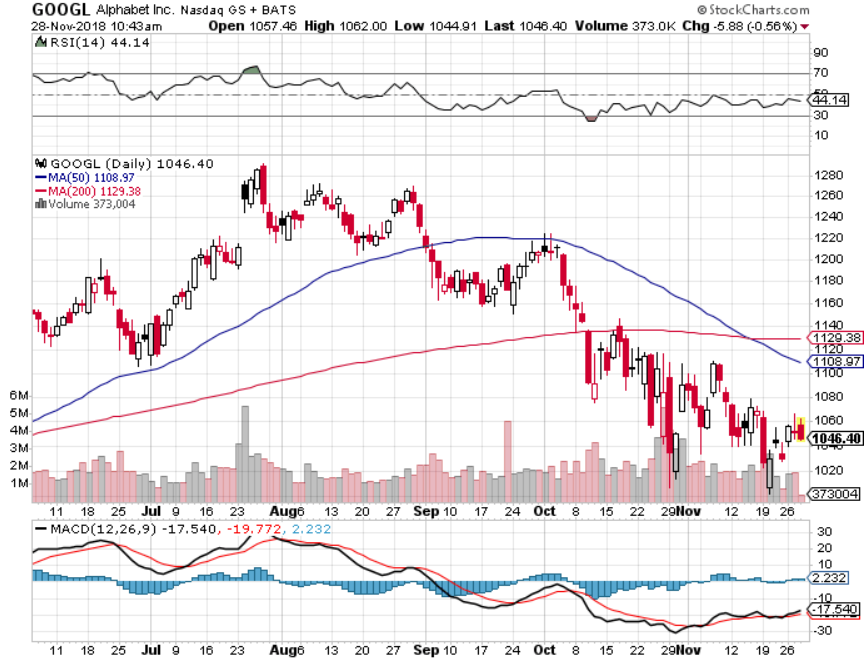 Amazon (AMZN)-Screaming BUYno China businessstopped out of long 11/$1,550-$1,600 call spreadtook profits on long 11/$1,500-$1,400 call spreadstopped out of long 11/$1,450- $1,500 call spread
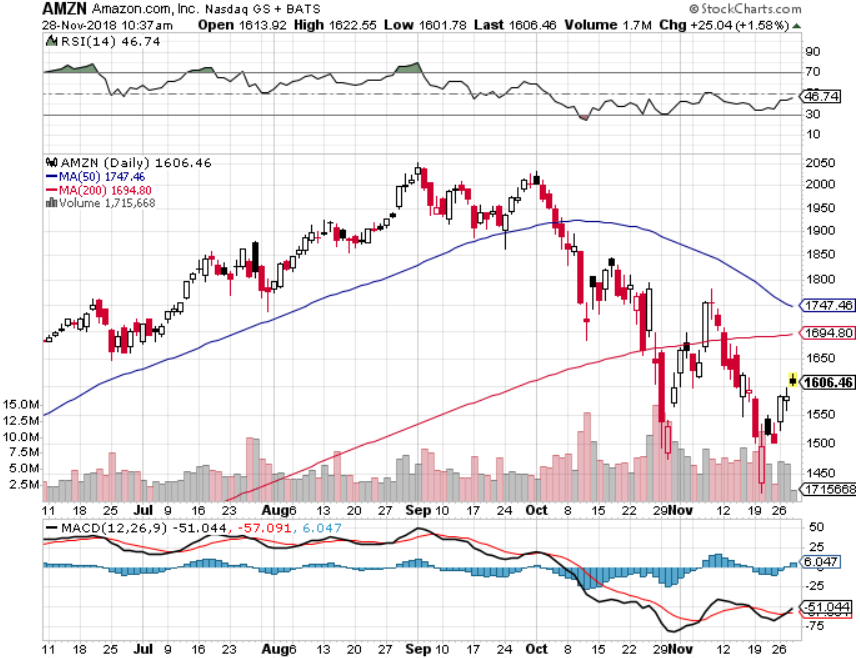 NVIDIA (NVDA)-stopped out of long 12/$130-$140 call spread
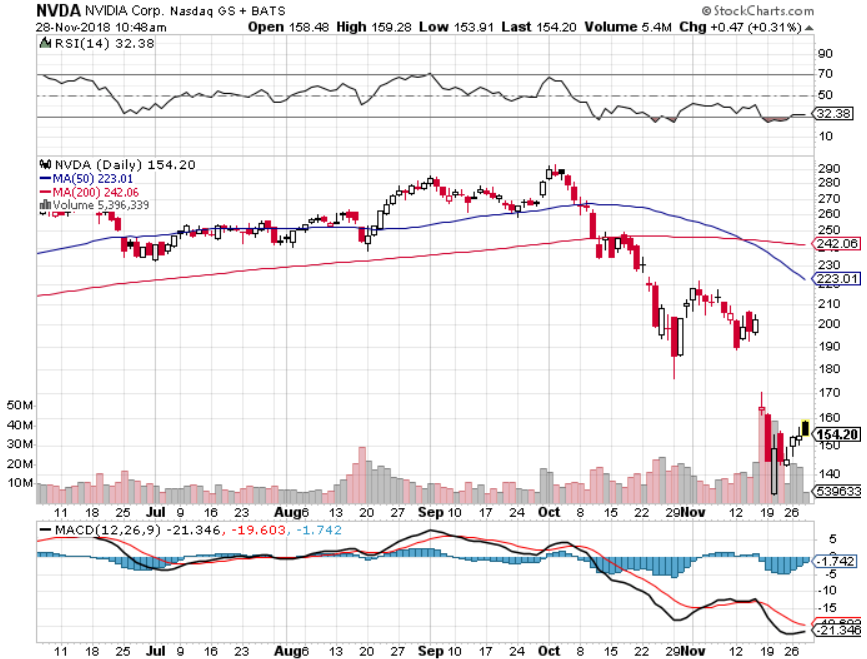 Micron Technology (MU)-Trade Wars
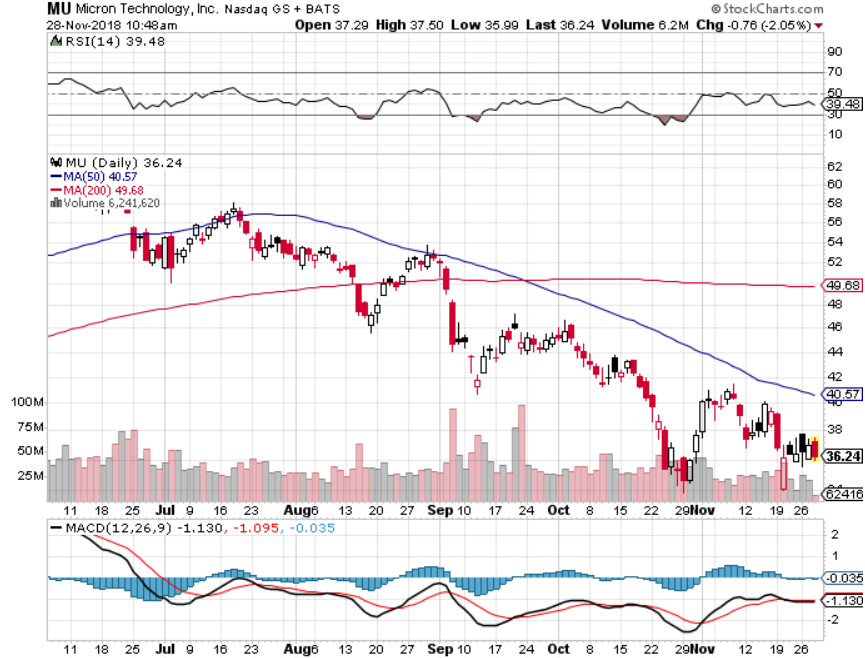 Roku (ROKU)-Apple Enters Their Spacetook profits on long 11/$40-$45 call spread (TECH LETTER ONLY)long 12/$30-$35 call spread
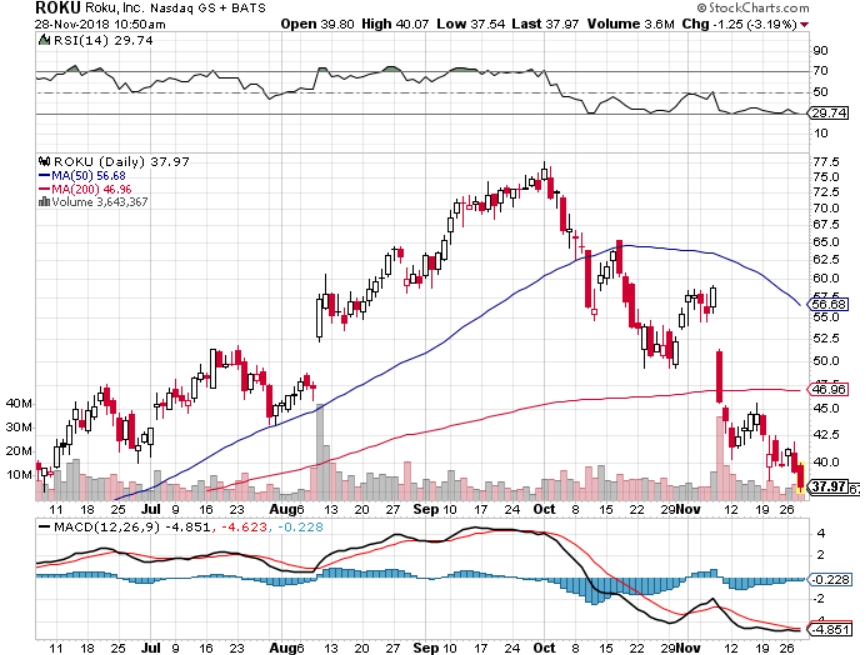 Salesforce (CRM)-Great Earnings-New Highslong 11/$105-$110 call spreadtook profits on long 11/$120-$125 call spread (TECH LETTER ONLY)
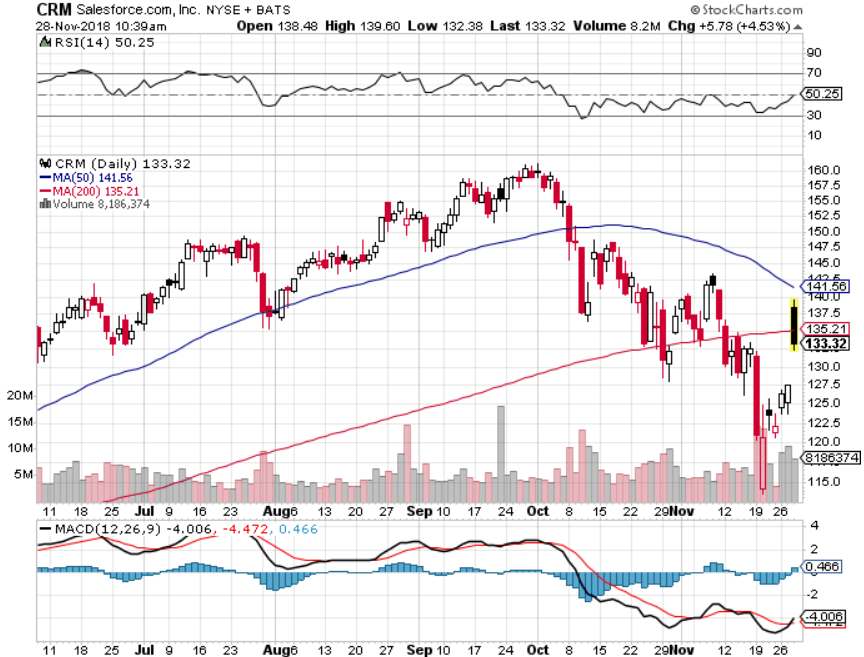 Industrials Sector SPDR (XLI)-No Support(GE), (MMM), (UNP), (UTX), (BA), (HON)
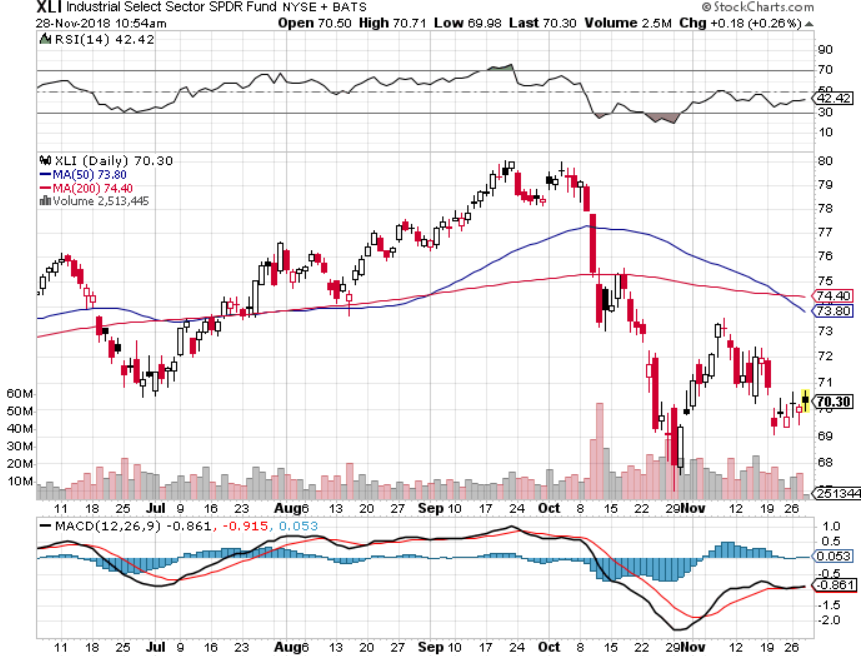 US Steel (X)-Tariffs TroubleImport duties cause users to abandon steelUnwound the entire Trump trade
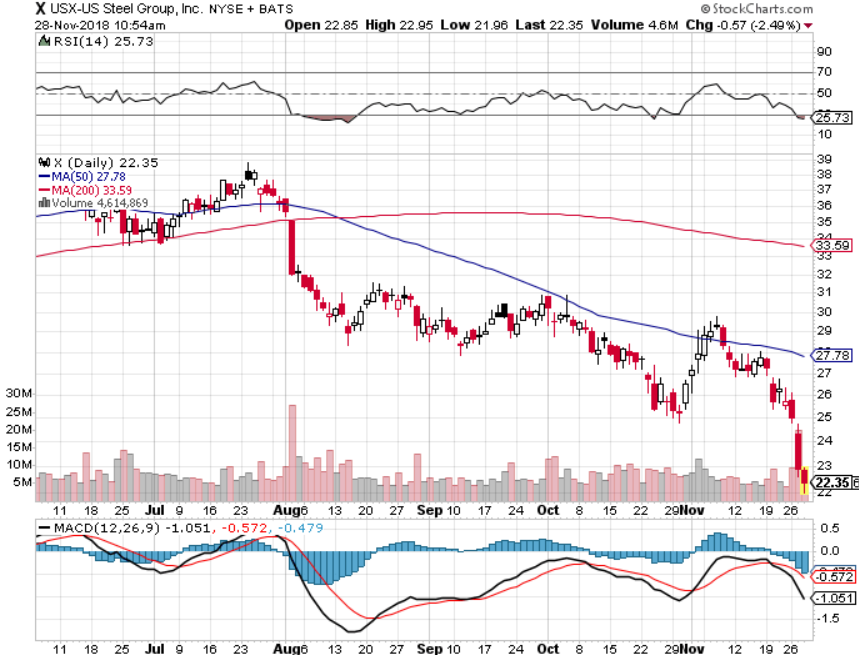 Tesla (TSLA)-Rising share price on successful Tesla 3 deliverieslargest outside shareholder says they want more stocklong 12/$400-$430 bear put spread
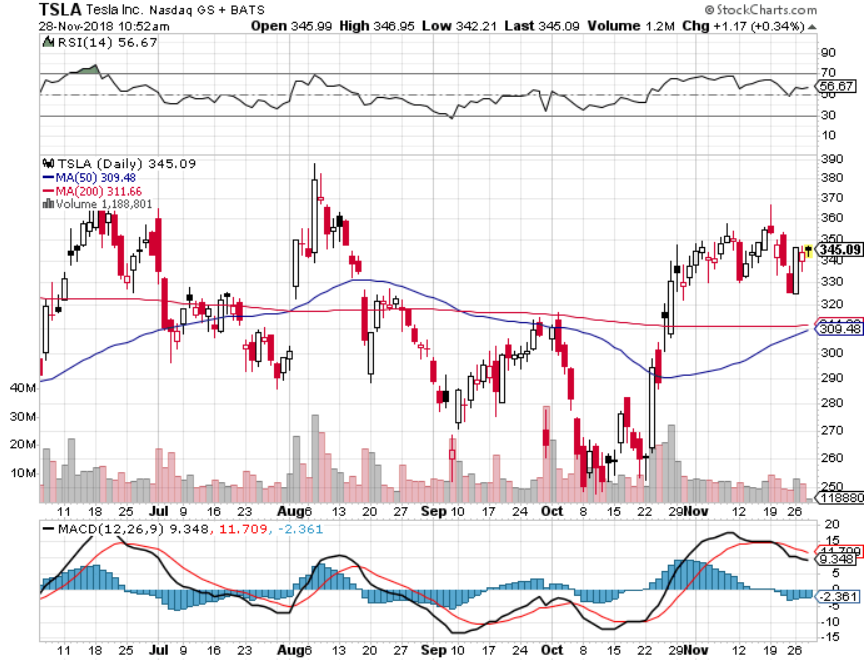 Southwest Airlines (LUV)-No oil help Warren Buffett’s Favorite Airline
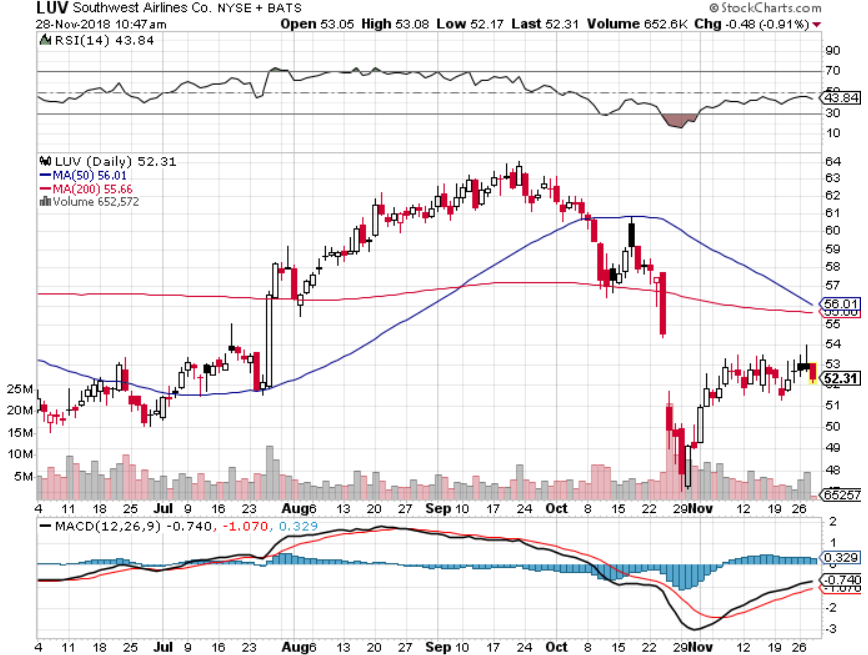 Delta Airlines (DAL)took profits on 3/$40-$45 call spread
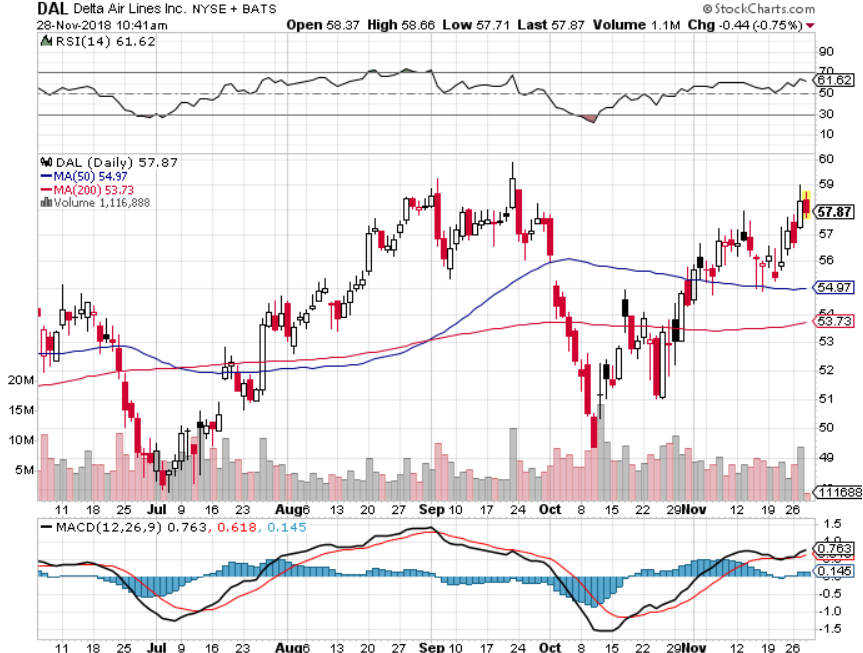 Transports Sector SPDR (XTN)- (ALGT),  (ALK), (JBLU), (LUV), (CHRW), (DAL)
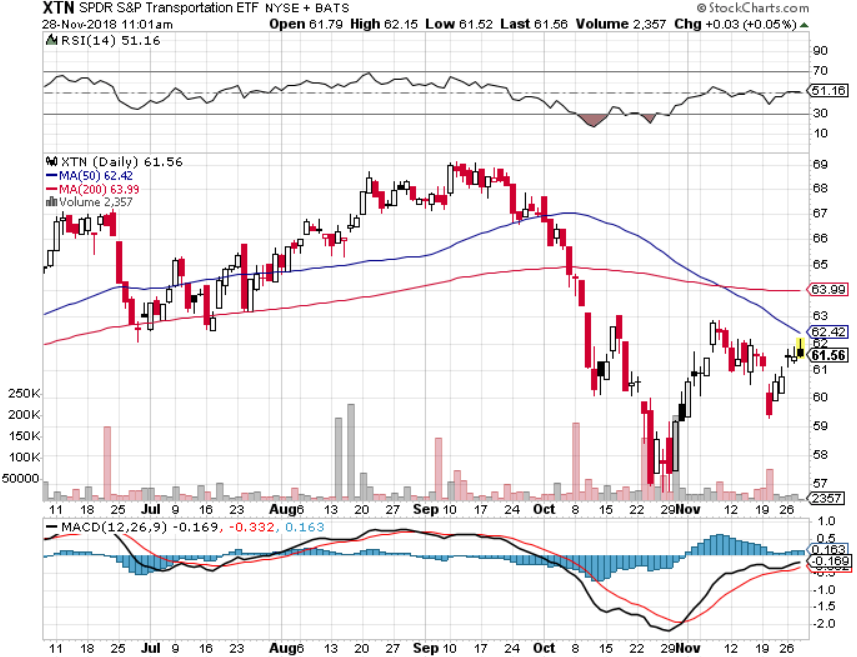 Health Care Sector (XLV), (RXL)-New Highs(JNJ), (PFE), (MRK), (GILD), (ACT), (AMGN)
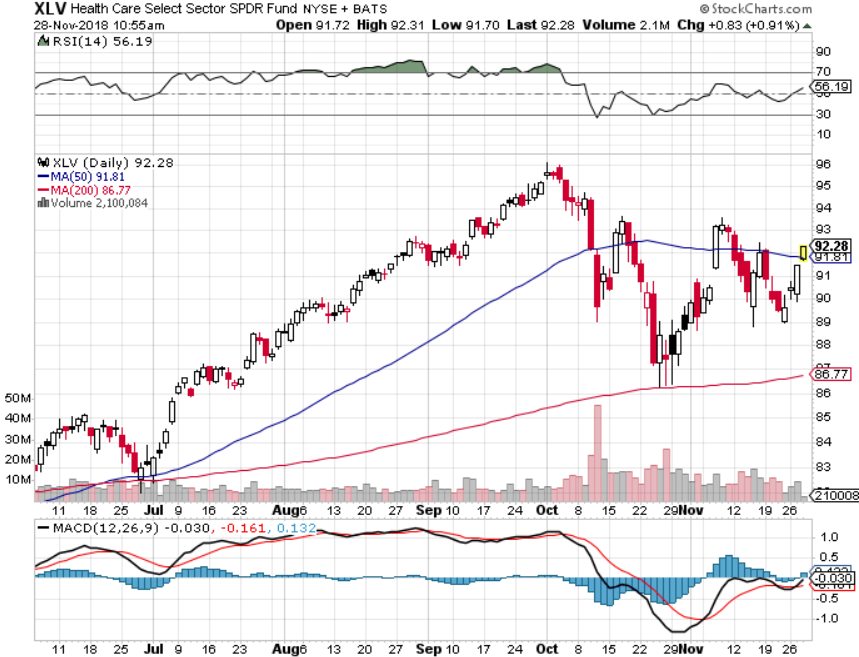 Goldman Sachs (GS)-The Next Buggy Whip maker stopped out of long 4/240-$245 call spreadstopped out of long 10/$220-$225 vertical bull call spread took profits on long 10/$227.50-$232.50 vertical bull call spread
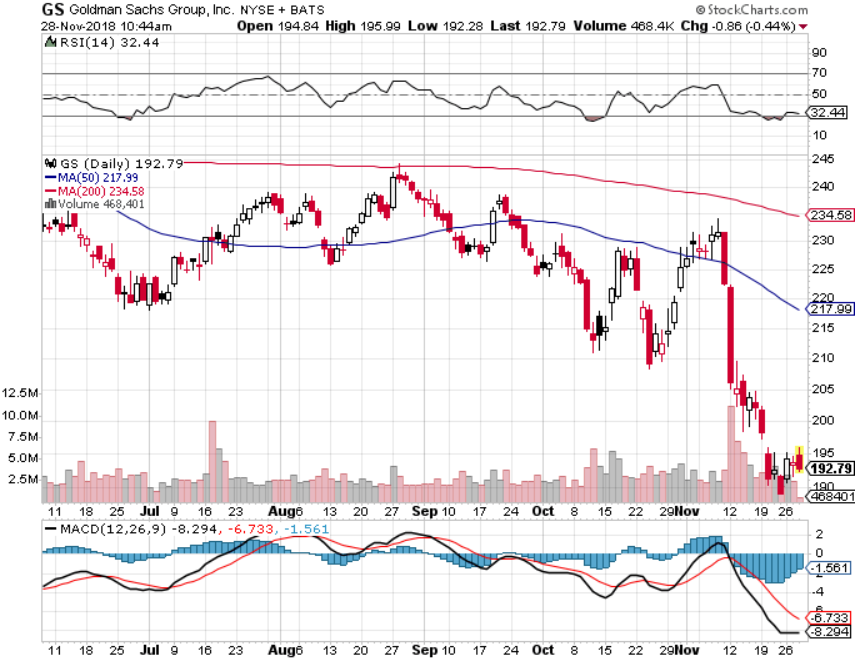 Palo Alto Networks (PANW)-Hacking never goes out of fashion
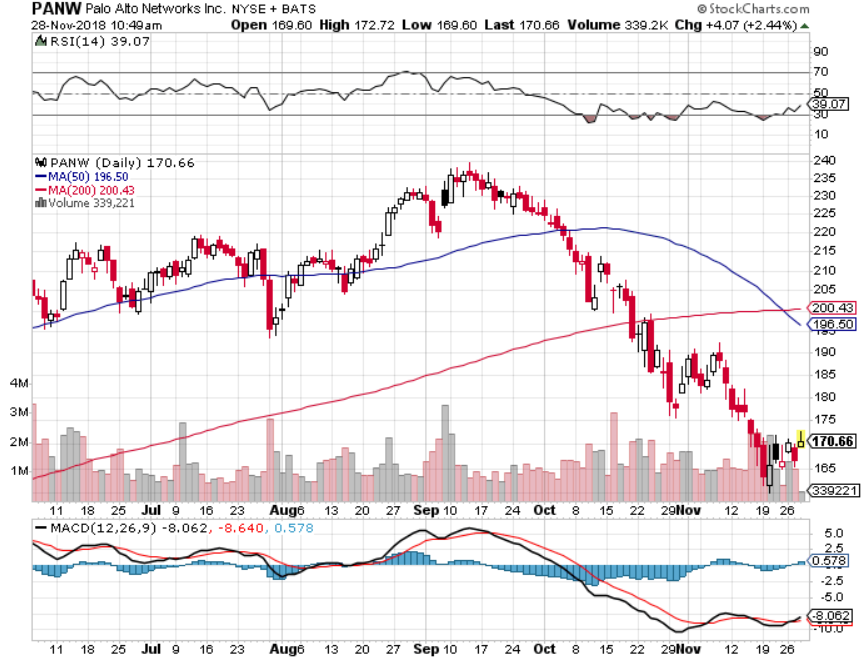 Consumer Discretionary SPDR (XLY)(DIS), (AMZN), (HD), (CMCSA), (MCD), (SBUX)
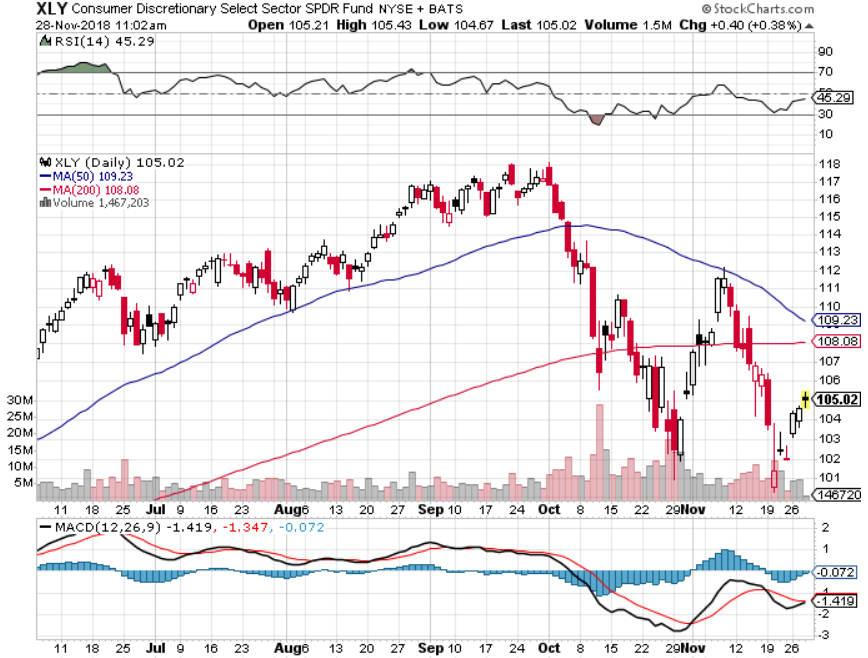 Europe Hedged Equity (HEDJ)-Quadruple top Top
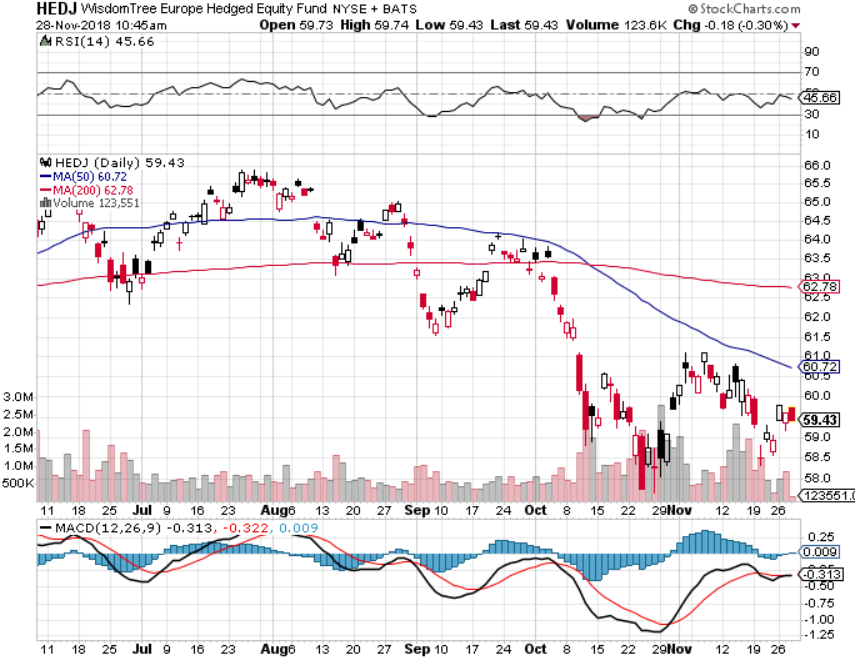 Japan (DXJ)-
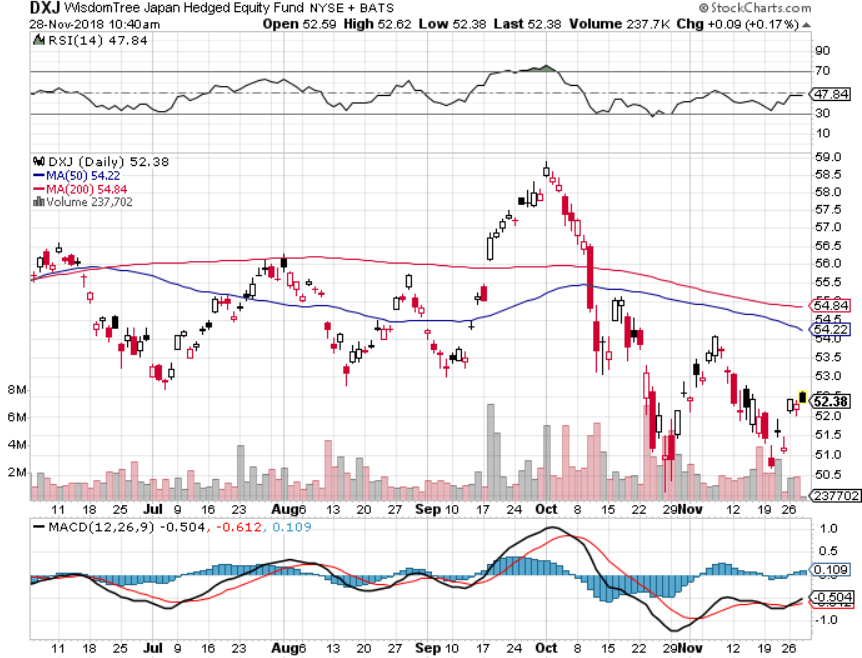 Emerging Markets (EEM)- Killed by Strong Dollar
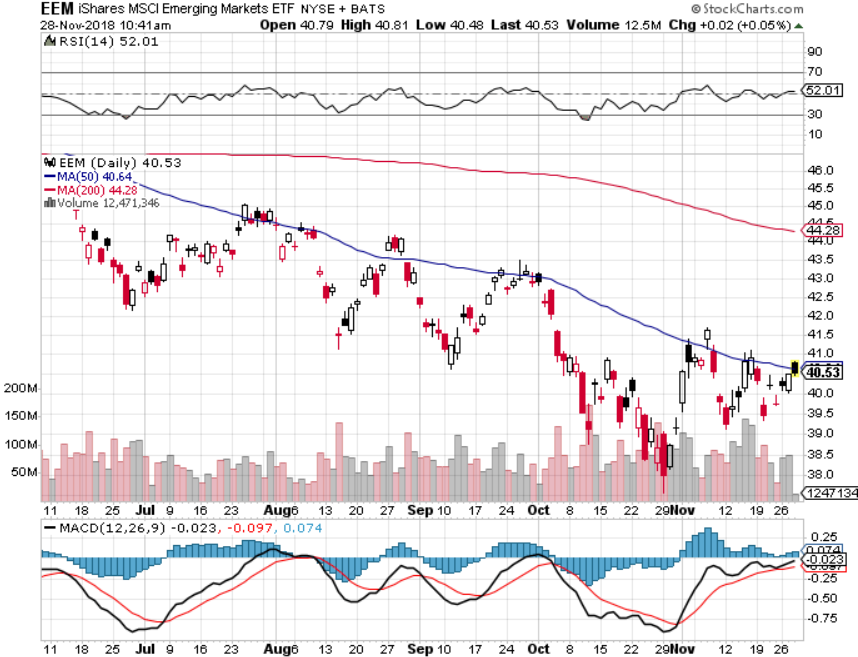 Bonds-Dead Can Bounce
*Huge global “RISK OFF” creates flight to safety bid that takes yields down 18 basis points to a 3.04% low*Three More Fed Rate Hikes In 2019, after a coming December hike, which will take overnight rates up to 3.00-3.25%. 
*Interest Payments to Become the Largest Government Expense Within a Decade, at $900 billion far outpacing the defense budget by 2028 *Still looking for 3.25% ten year US Treasury yield by yearend, and 4% in a year*Exploding deficits will weigh on bonds for the next decade, sell every rally across the space, up 100% IN TWO YEARS!Bottom Line: Sell every four point rally in the (TLT)
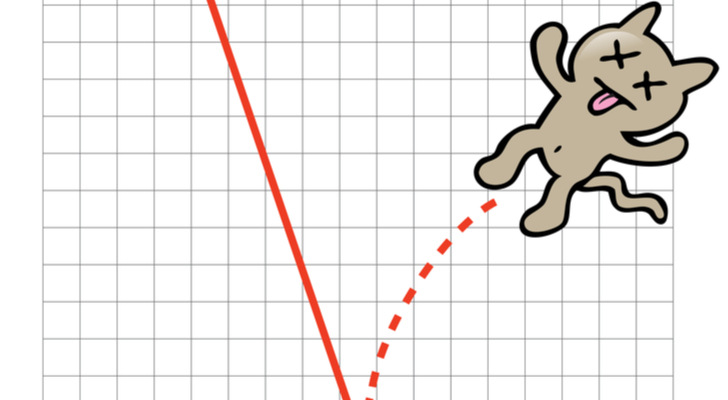 Treasury ETF (TLT) – Bottom of Rangetook profits on long (TLT)  10/$114-117 call spread took profits on long (TLT)  9/$123-$126 put spreadtook profits on long 11/$116-$119 call spreadtook profits on long 11/$117-$120 call spreadlong 12/$116-$119 call spreadlong 12/$117-$120 call spread
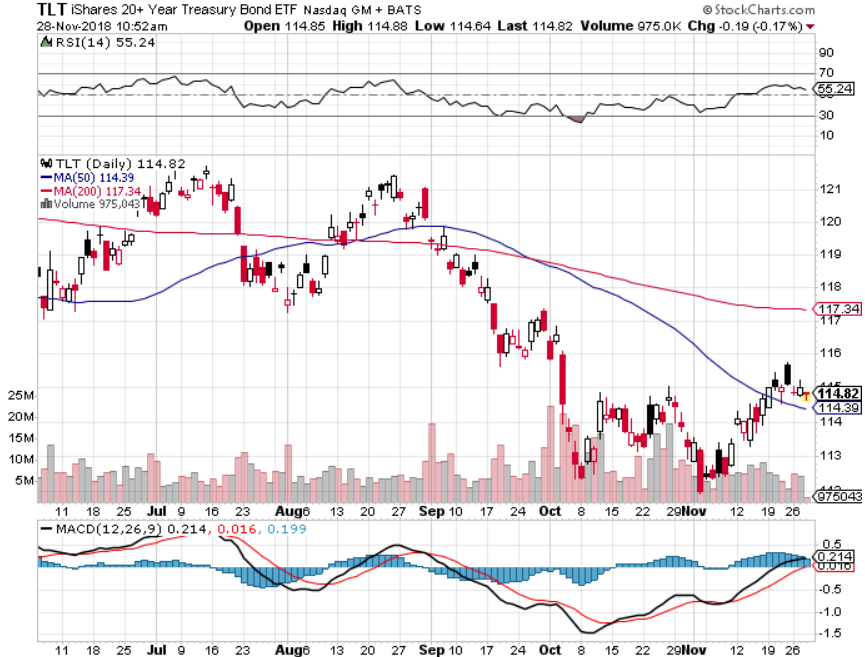 Ten Year Treasury Yield ($TNX) 3.05%Breakdown, Now major Support
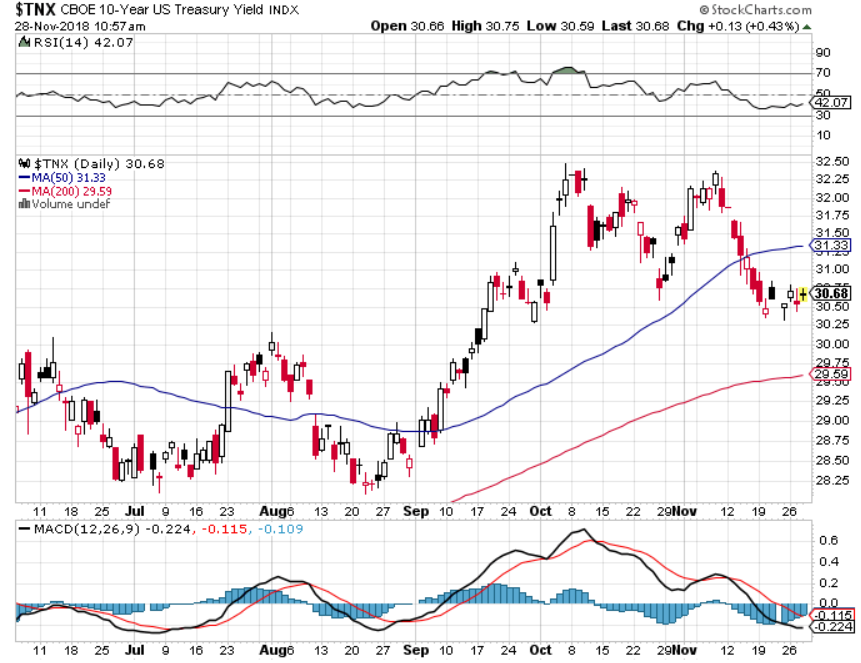 Junk Bonds (HYG) 5.96% Yield
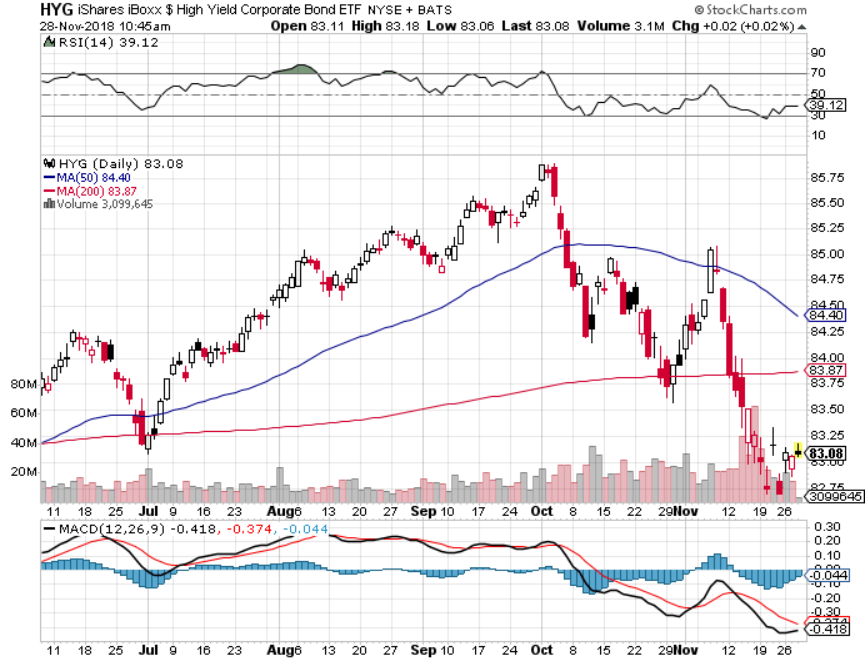 2X Short Treasuries (TBT)-Buy Territory
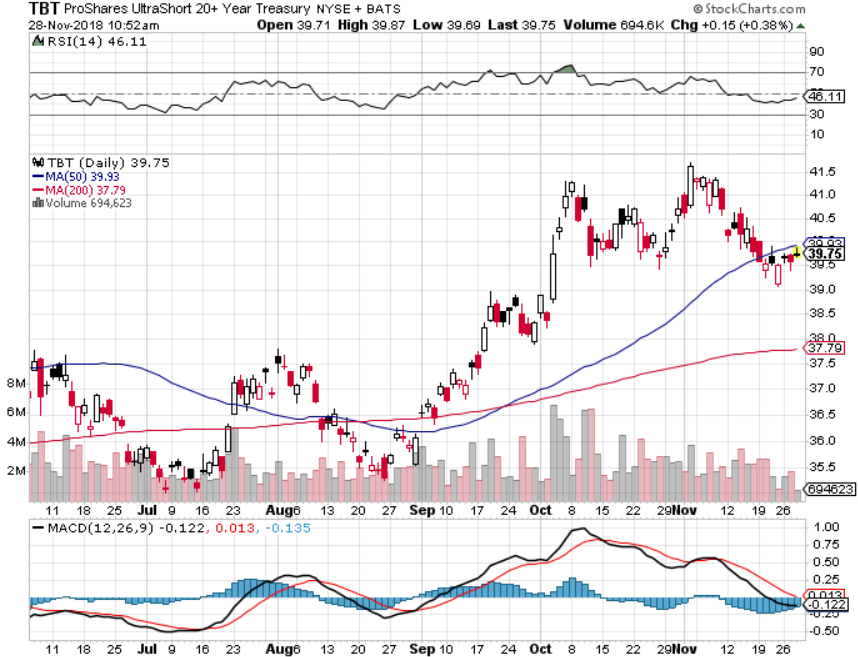 Emerging Market Debt (ELD) 6.07% Yield-
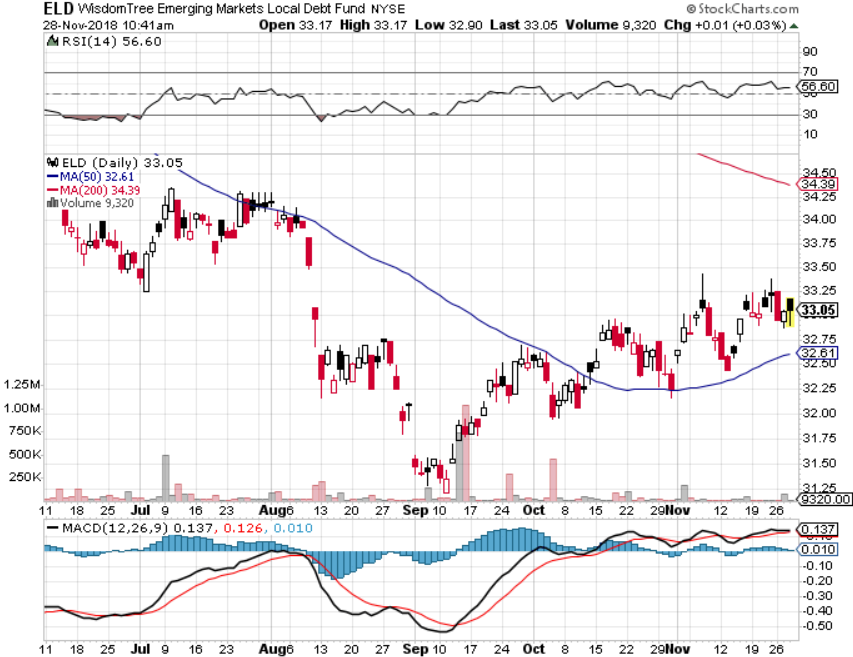 Municipal Bonds (MUB)-2.83%  Mix of AAA, AA, and A rated bonds
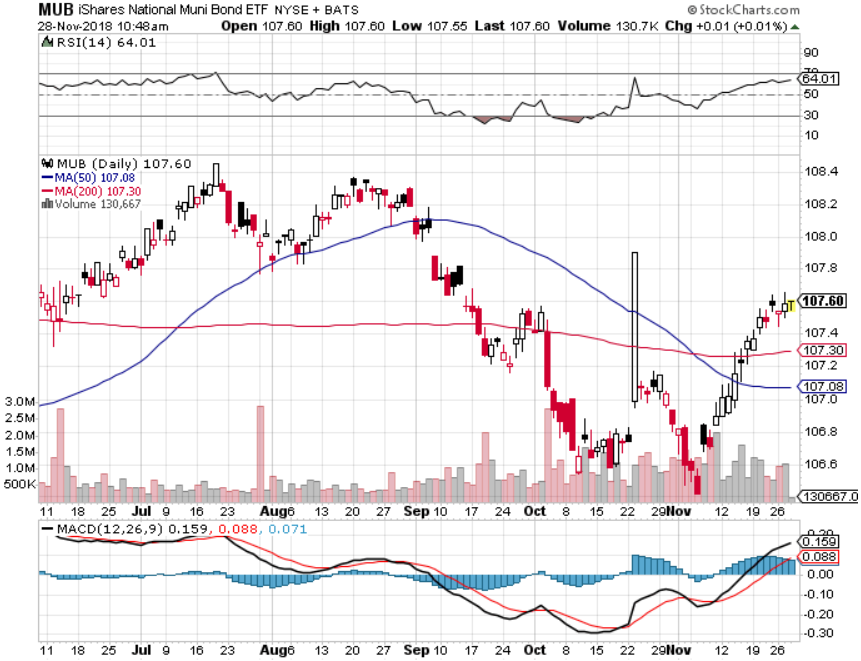 Foreign Currencies – New Dollar Life
*Rising rates still boosting the US dollar*Euro (FXE) gets crushed on weakening economy*Chinese Yuan sitting at 10 year low*In the meantime, Fed is committed to another year of rate rises, guaranteeing further dollar strength*Bitcoin crashes to $3,500, down 82.5% in a year,the Ponzi Scheme collapses*Bottom Line: stand aside
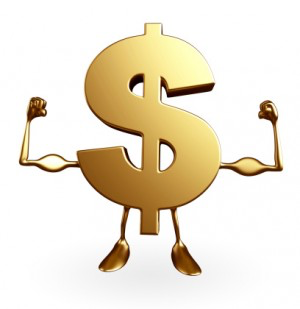 Japanese Yen (FXY), (YCS)took profits on long (FXY) 3/$91-$93 bear put spread
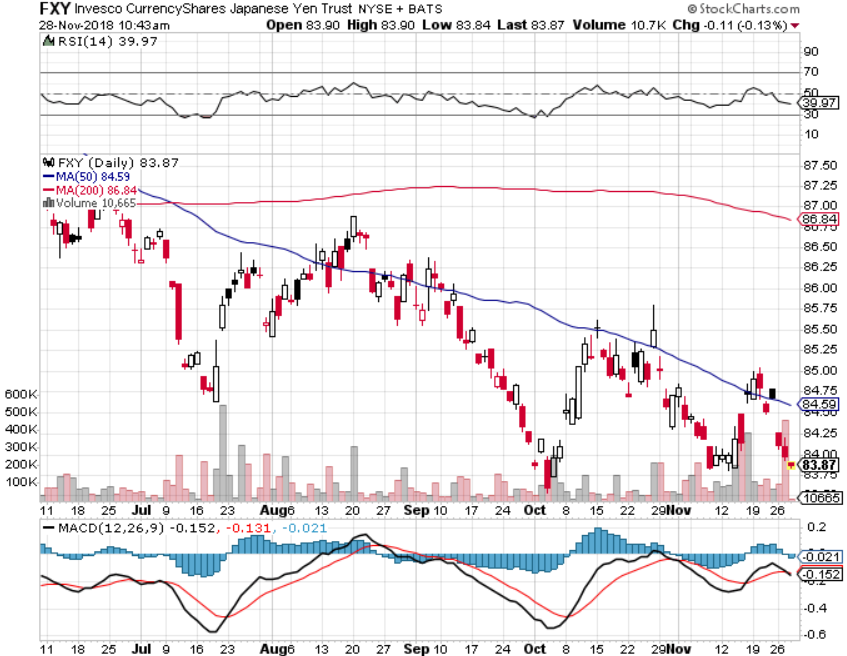 Euro ($XEU), (FXE), (EUO)- Trying to Break Down
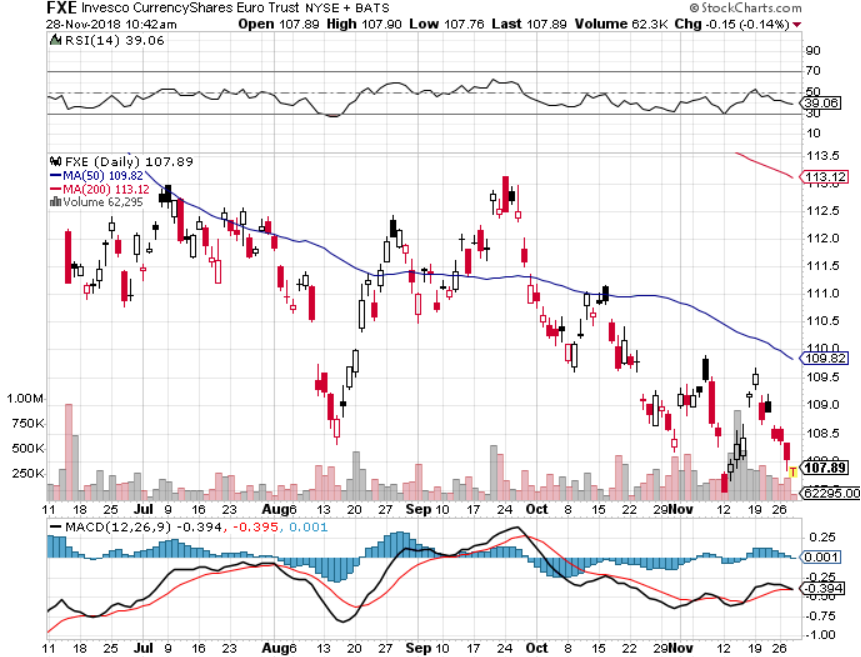 Australian Dollar (FXA)-Trade war China drag
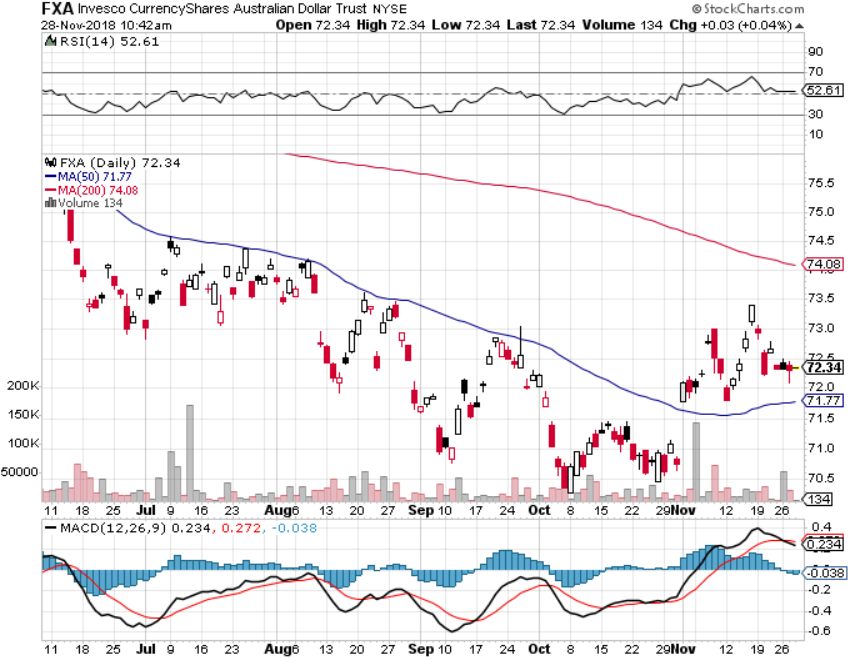 Emerging Market Currencies (CEW)
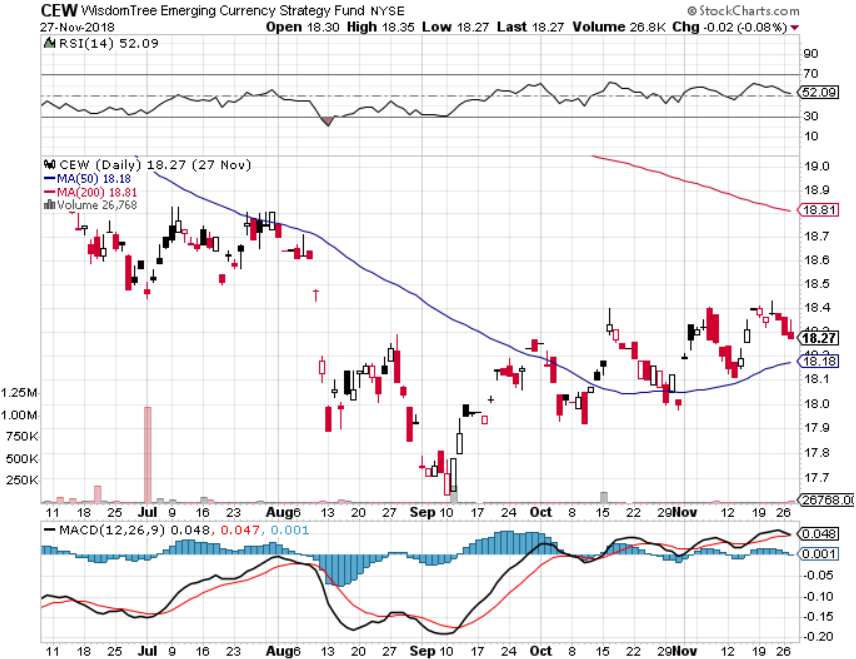 Chinese Yuan- (CYB)-Trade War Tonic
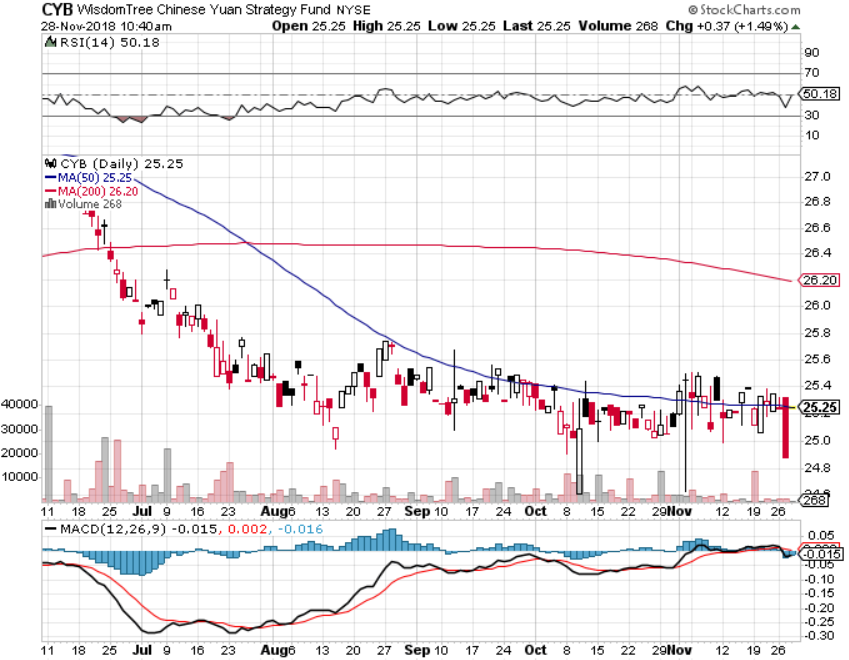 Energy – Crash!
*Oil gets crushed on recession fears, down 35% in 7 weeks*Iran ended up selling its oil to China so no global shortage*Khashoggi killing ties Saudi Arabia’s hands, keeping them in over production, and cutting their oil revenues by %95 billion*US still infrastructure constrained on production expansion*Copper bouncing along two year lows*Futures have gone from backwardation to contango for the first time in a year, which is hugely price negative*Bottom Line: stand aside
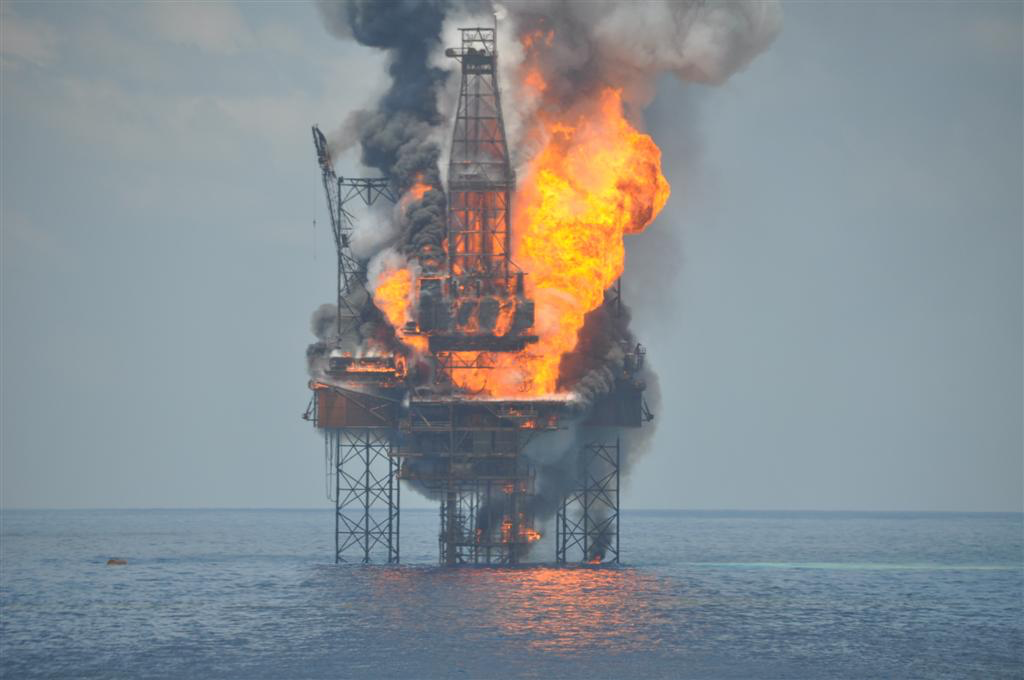 Oil-More Recession Fears
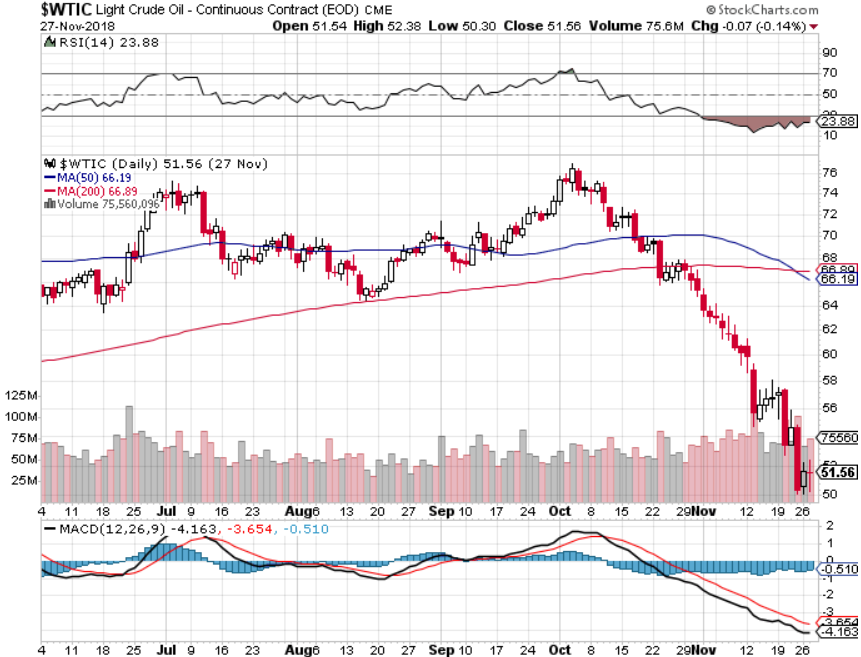 United States Oil Fund (USO)
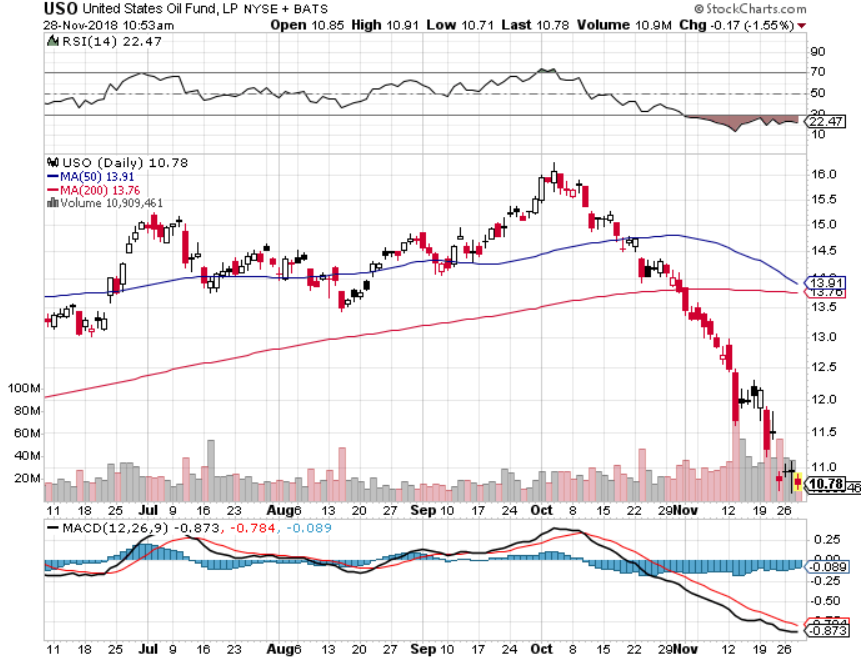 Energy Select Sector SPDR (XLE)-No Performance!(XOM), (CVX), (SLB), (KMI), (EOG), (COP)
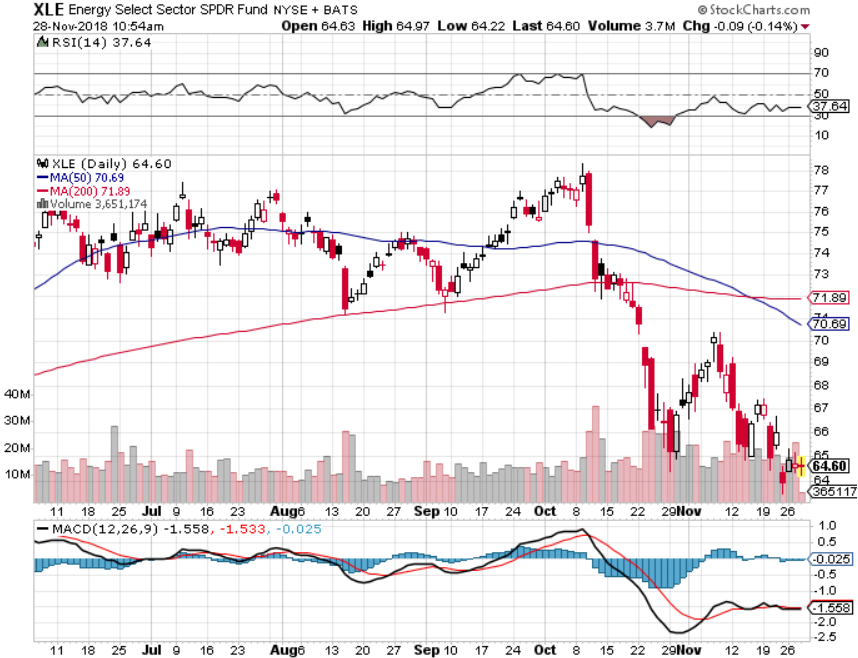 Halliburton (HAL)-New Low
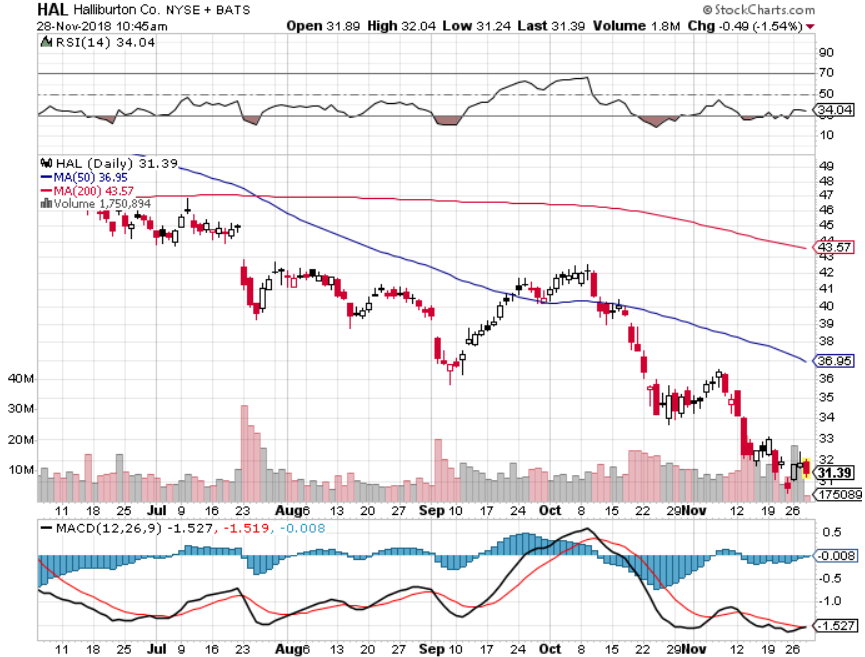 Natural Gas (UNG)-Major Hedge Fund Blow Up
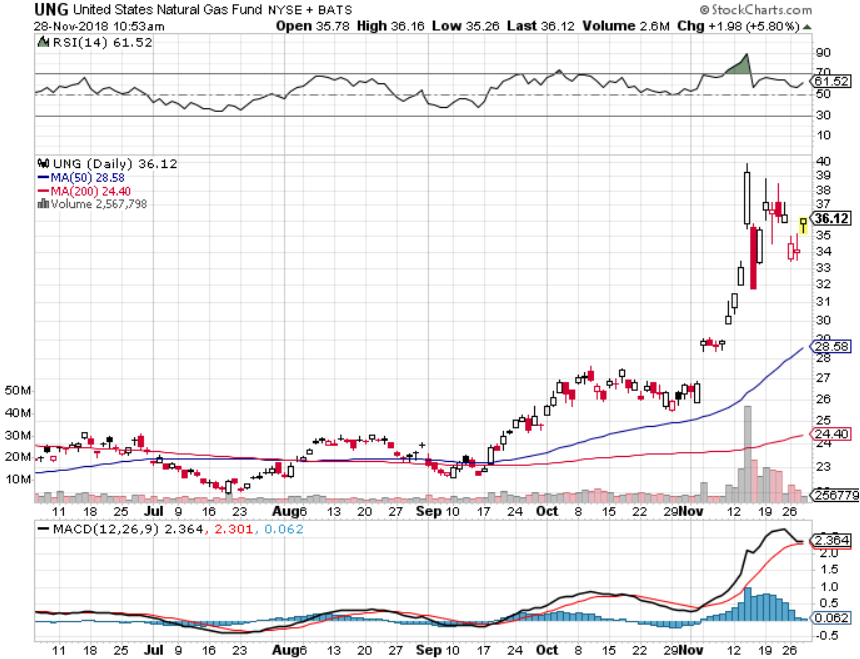 Copper (COPX)-One Year DowntrendTrade War Fears Crush
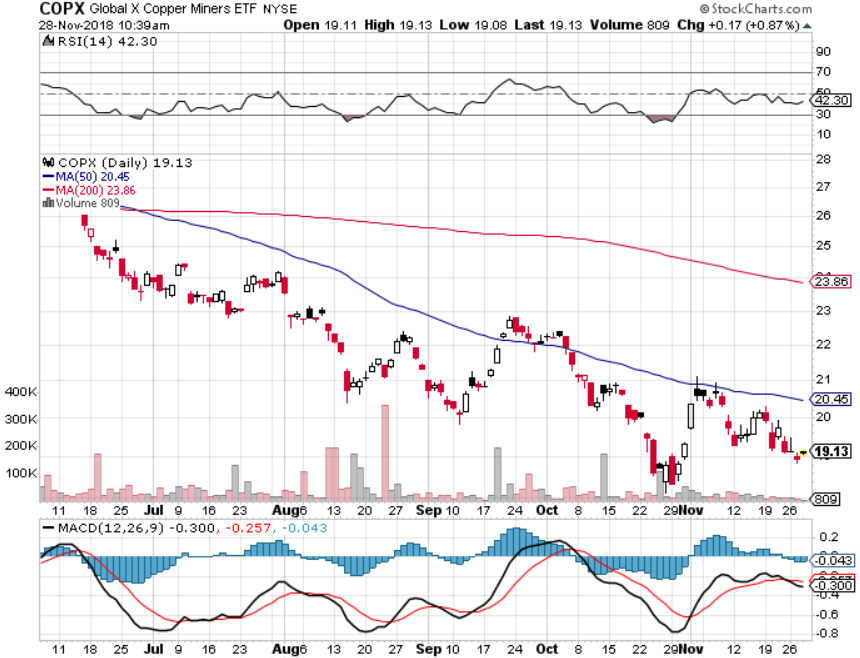 Precious Metals – Nowheresville
*Gold gets a slight flight to safety bid and then stalls*Central banks have become the principal buyers of gold in 2018, some 264 metric tonnes, and that is increasing*Russia and Turkey have been dominating, with Poland joining the fray*Bottom Line: get ready to buy the next big dip
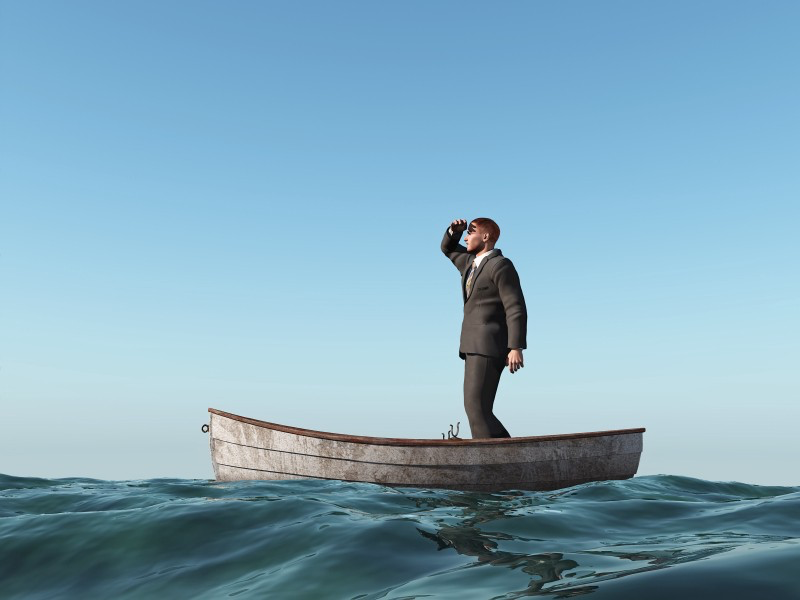 Gold (GLD)-No Help from Trade WarTook profits on long 5/$119-$122 bull call spreadtook profits on long (GLD) $12/$116-$119 bull call spread
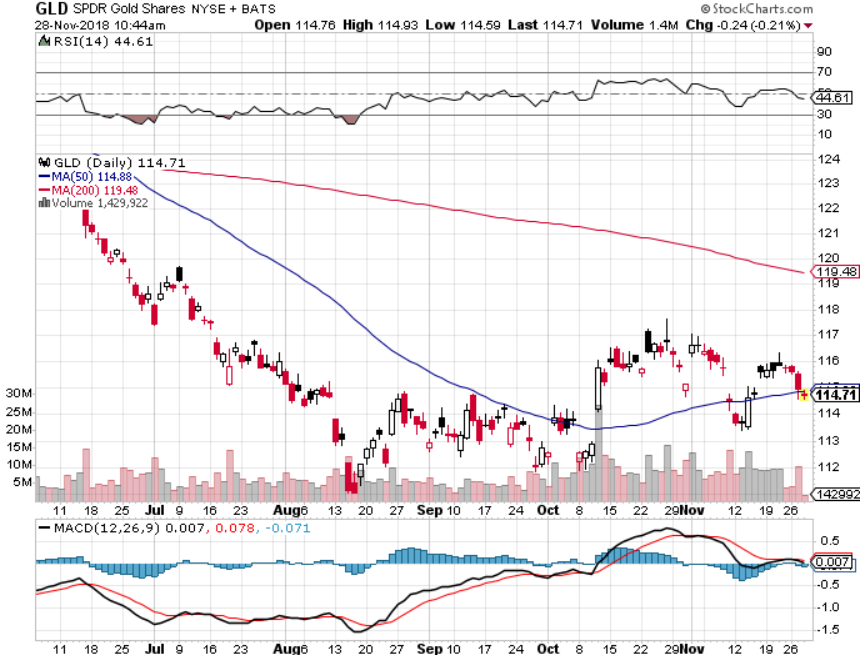 Market Vectors Gold Miners ETF- (GDX) – Yikes!Took profits on long the 9/$20.50-$21.50 bull call spread
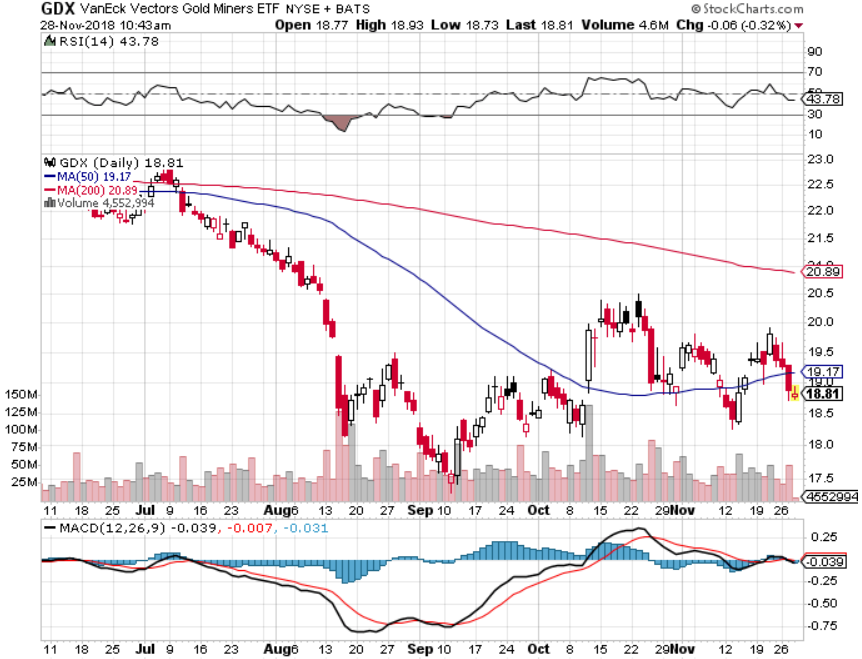 Barrick Gold (ABX)
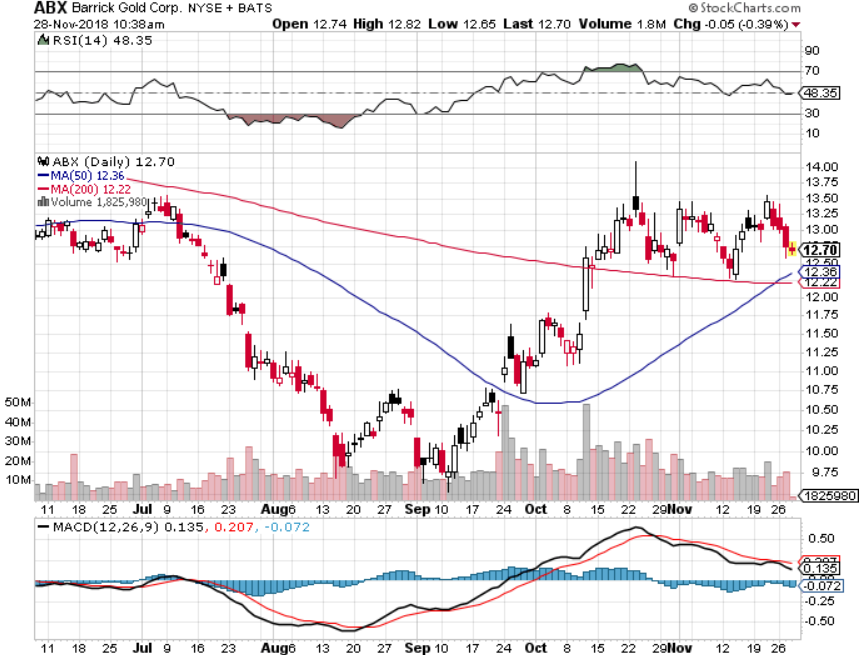 Newmont Mining- (NEM)-
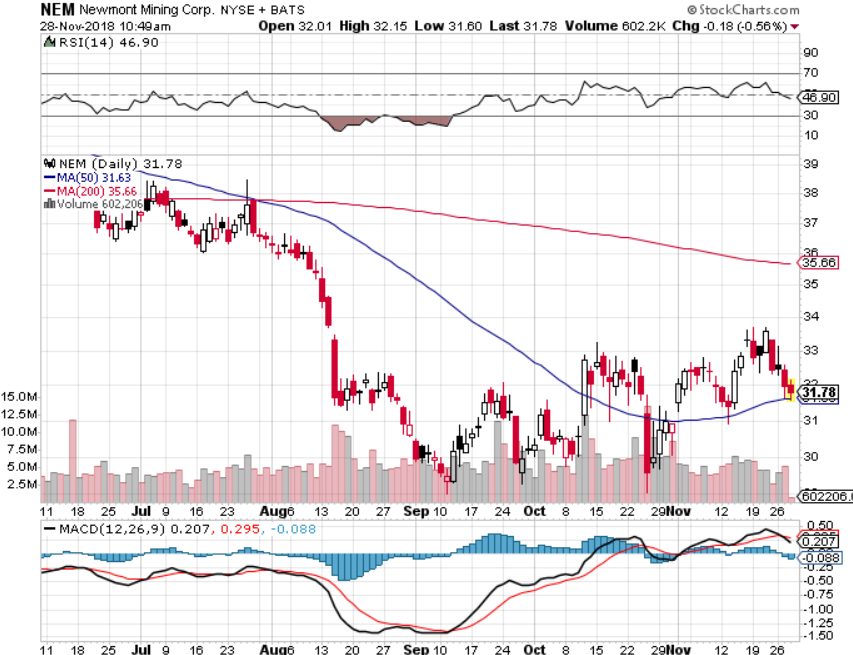 Palladium - (PALL)-
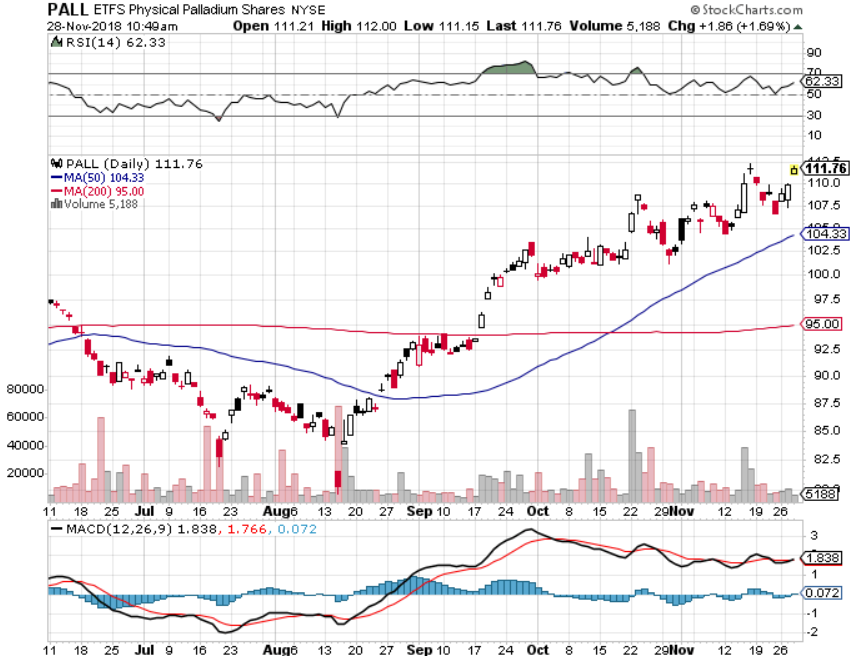 Real Estate –The Recession is On
*October Existing Home Sales up 1.4%, New Home Sales down 8.9% and  off 12% YOY, inventories at 9 year high!*Median Home Price rises 3.8%, slowest gain in a year*Inventories rise to 4.3 months*Homebuilder Confidence hits a 5 year low*S&P 500 Case-Shiller drops to 5.5%,annual gain, the lowest in a 18 months*However, 30 year fixed rate loan dropto 4.70% steepest drop in 5 years offthe back of bond market rally*Bottom Line: Stand aside
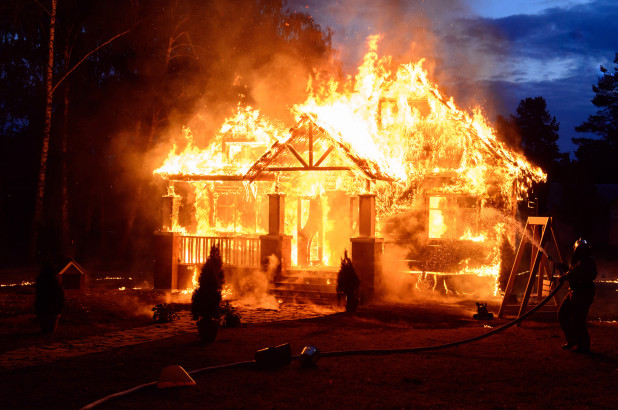 July Corelogic S&P Case Shiller Home Price IndexLas Vegas, Seattle, and San Francisco showing biggest gains
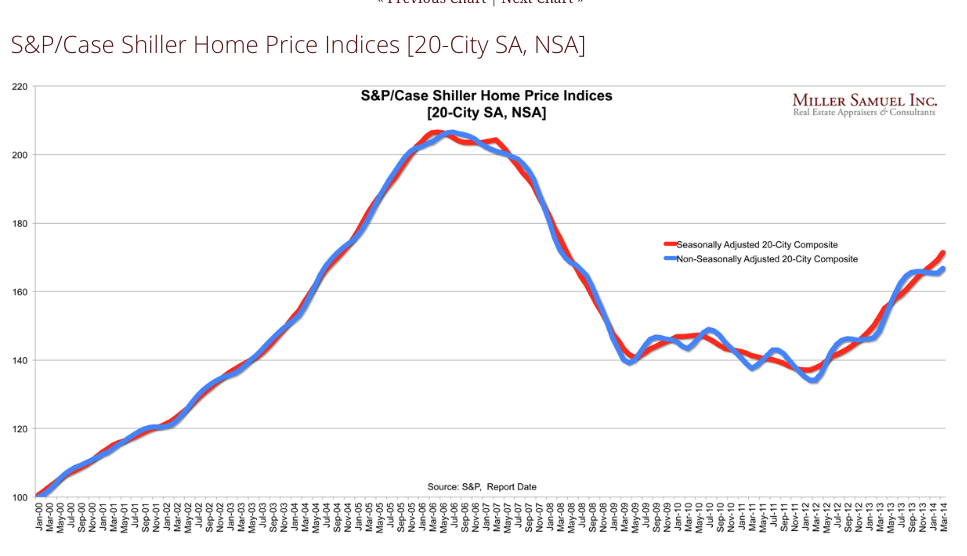 Simon Property Group (SPG)-
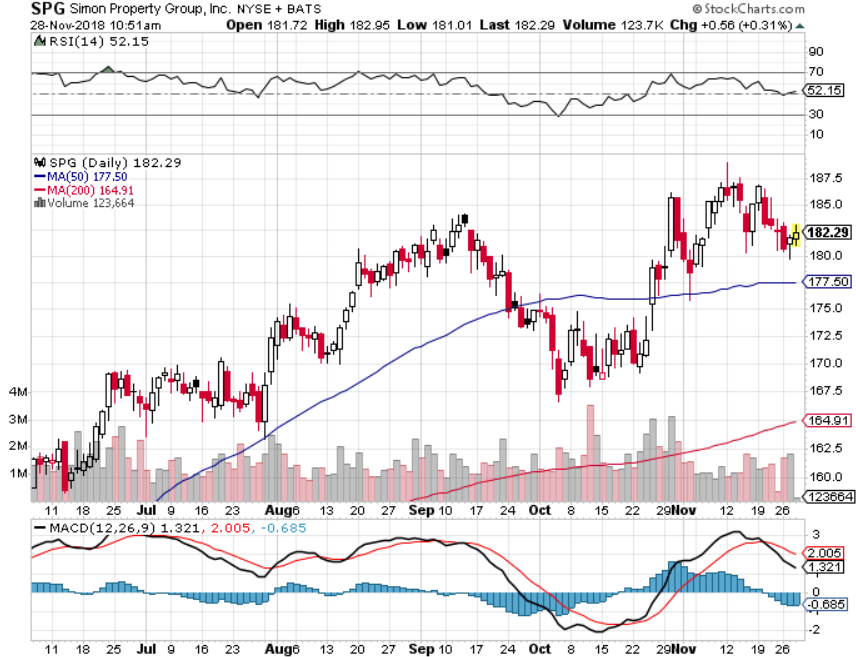 US Home Construction Index (ITB)(DHI), (LEN), (PHM), (TOL), (NVR)
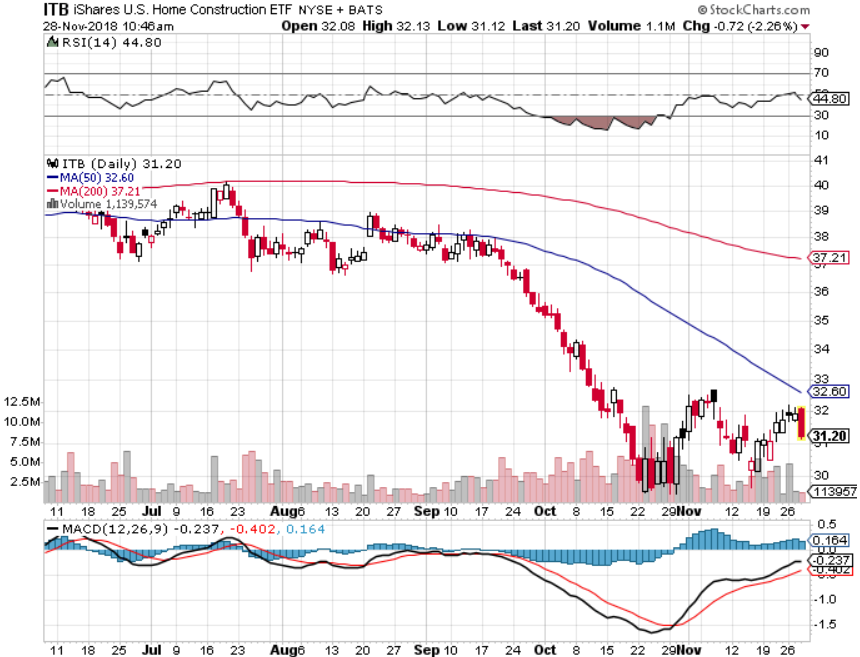 Trade Sheet-So What Do We Do About All This?
*Stocks-buy dips*Bonds-sell any and all rallies*Commodities-stand aside*Currencies-stand aside*Precious Metals –buy dips*Volatility-buy dips to $12*Real estate-stand aside
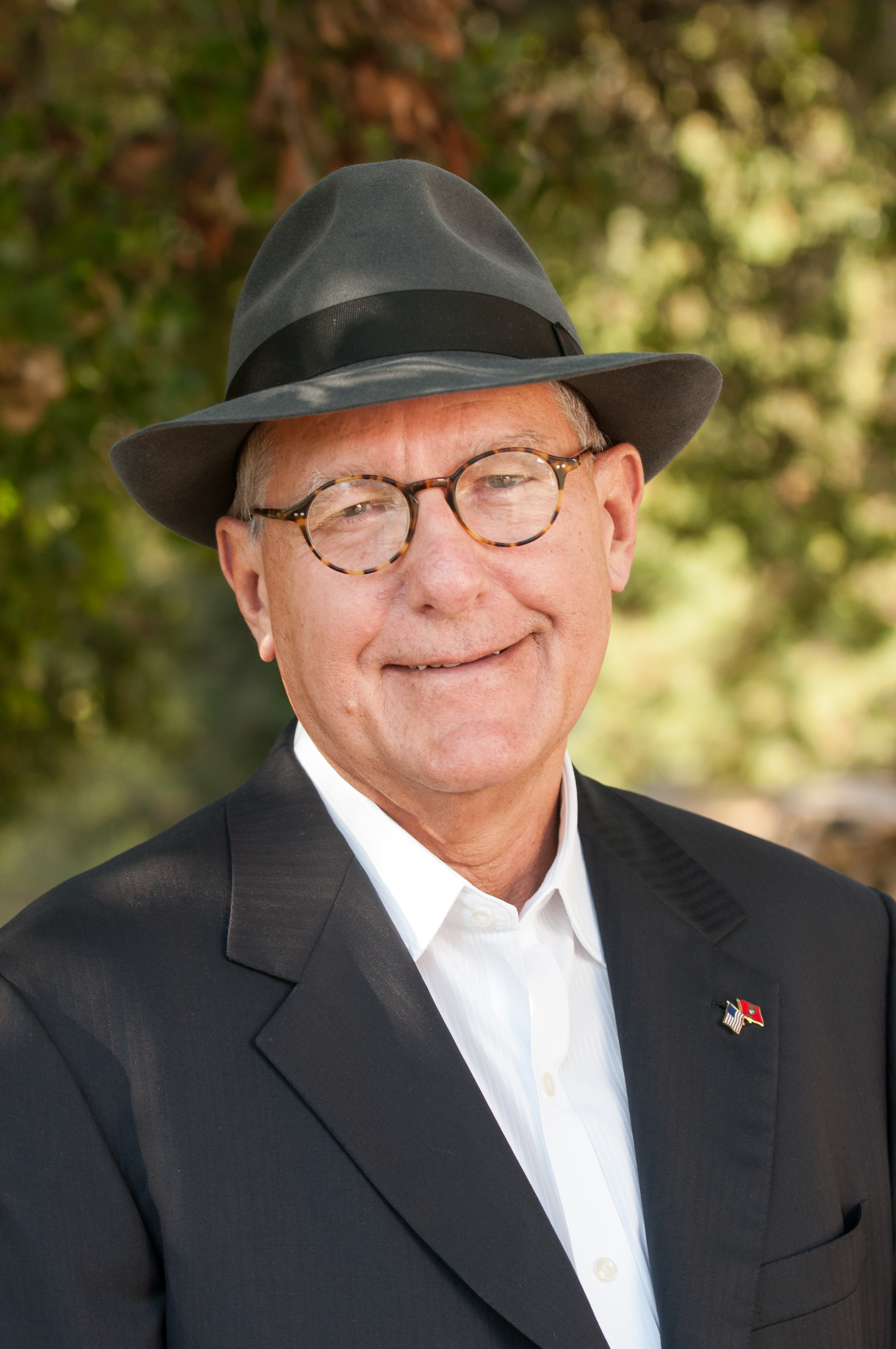 Next Strategy Webinar 12:00 EST Wednesday, December 12, 2018 from San Francisco, CAwww.madhedgefundtrader.com email me at support@madhedgefundtrader.com
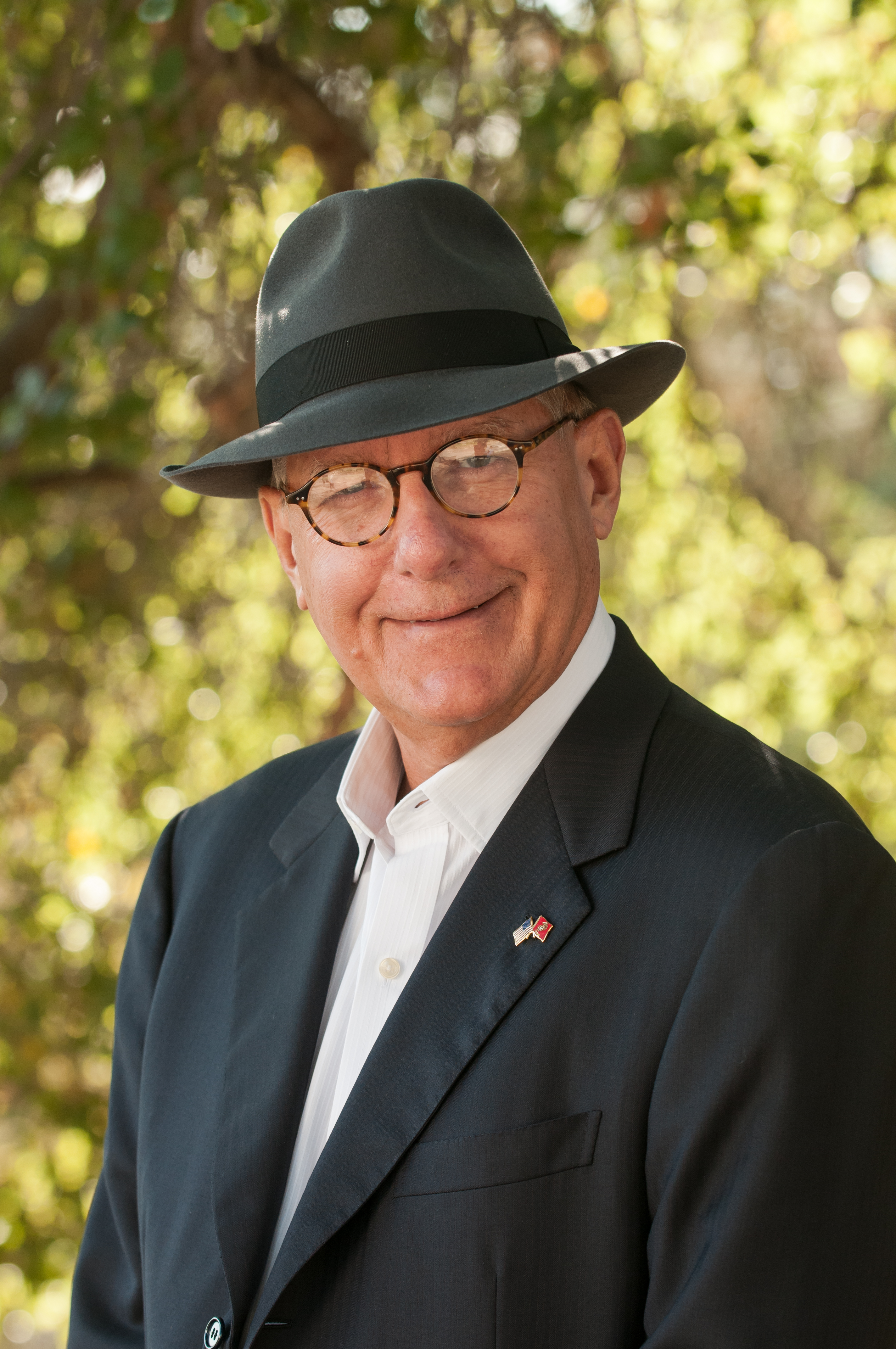 Good Luck and Good Trading!